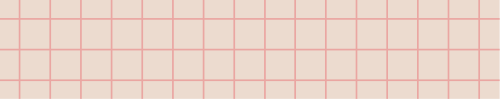 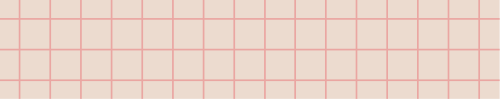 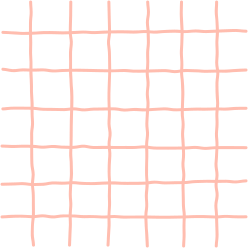 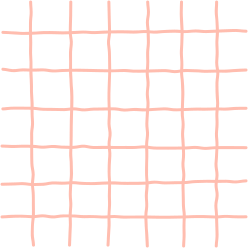 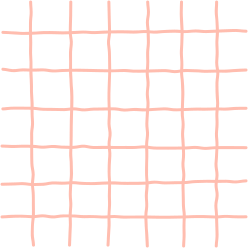 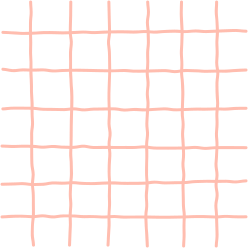 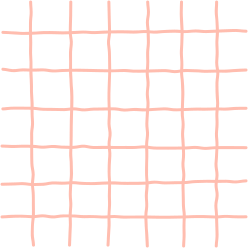 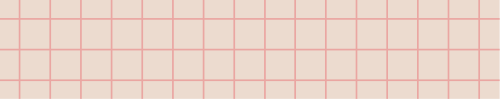 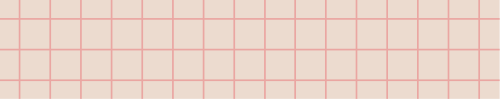 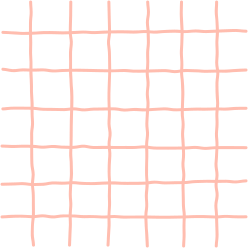 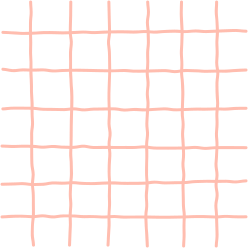 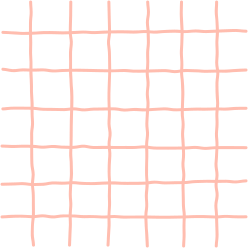 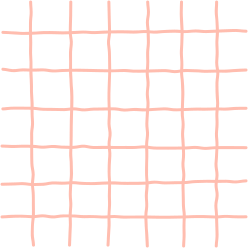 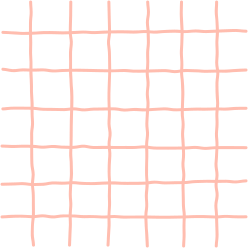 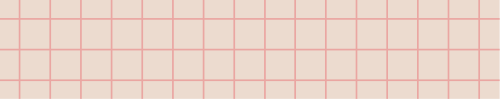 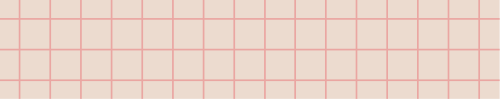 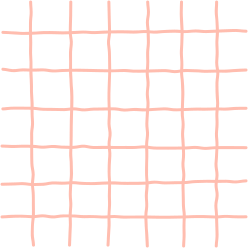 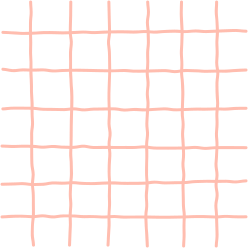 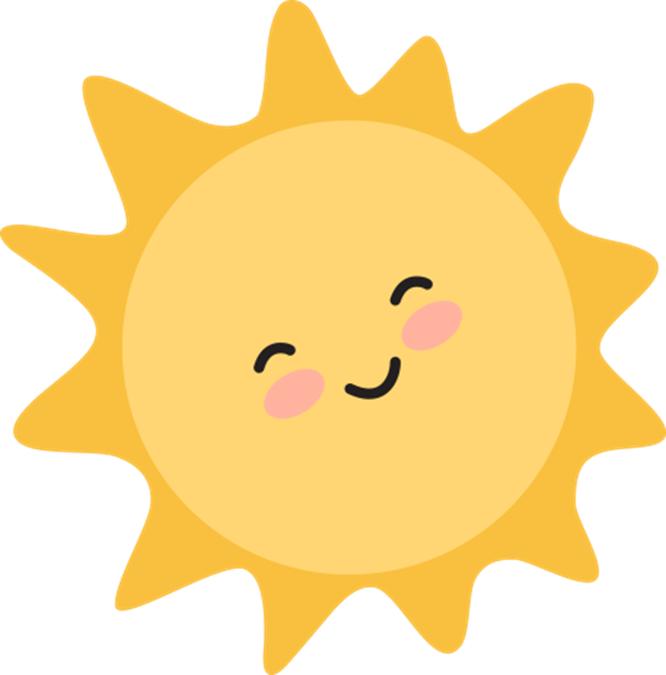 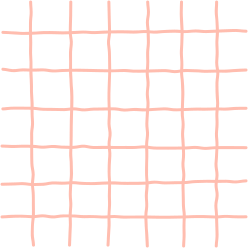 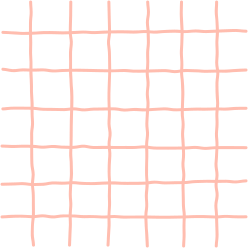 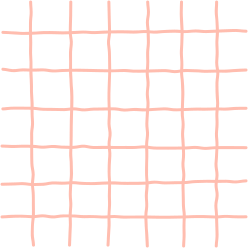 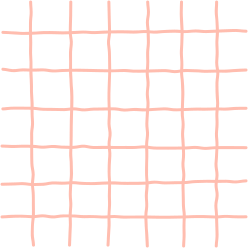 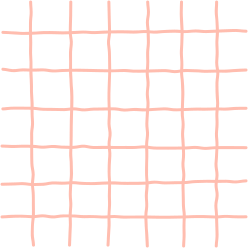 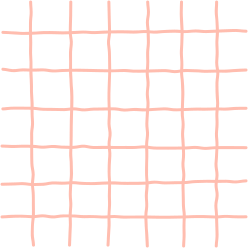 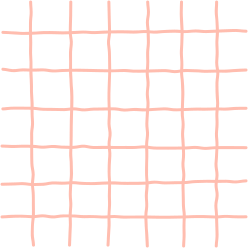 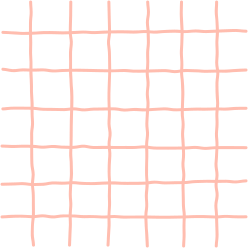 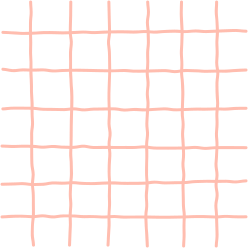 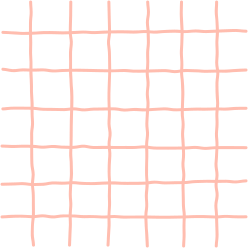 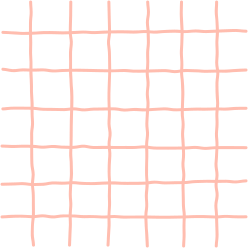 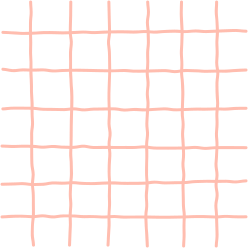 CHÀO MỪNG CÁC EM ĐẾN VỚI BUỔI HỌC NGÀY HÔM NAY!
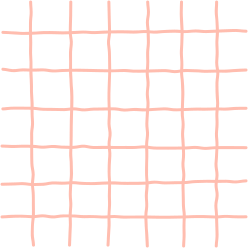 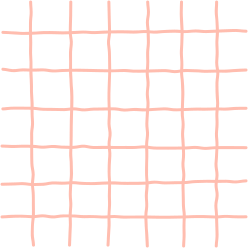 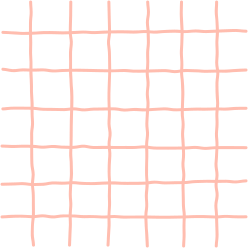 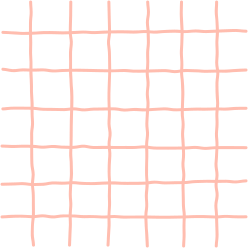 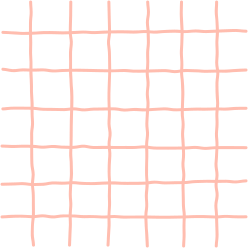 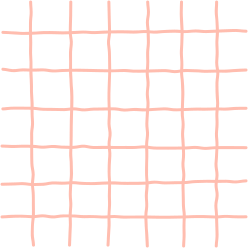 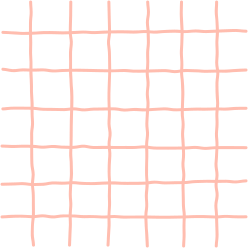 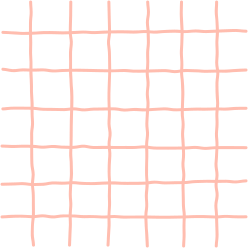 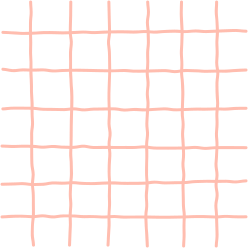 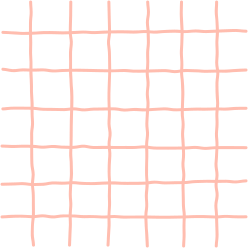 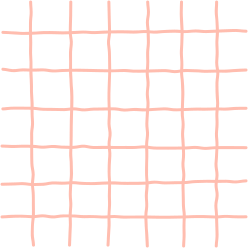 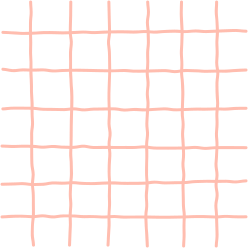 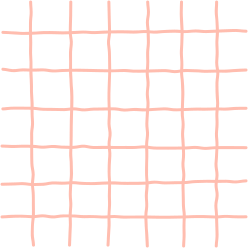 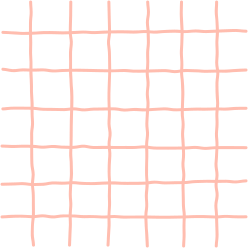 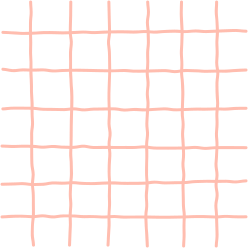 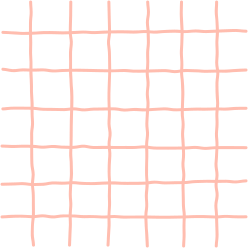 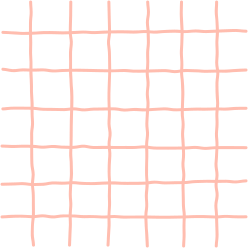 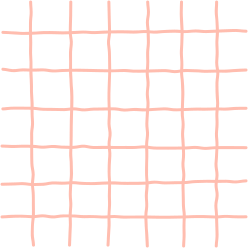 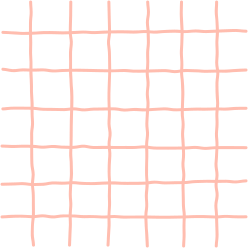 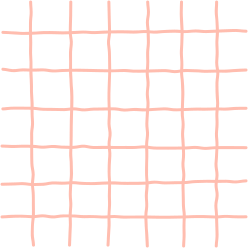 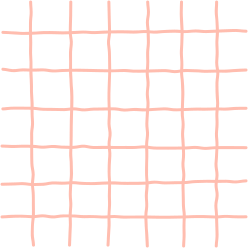 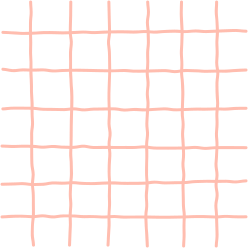 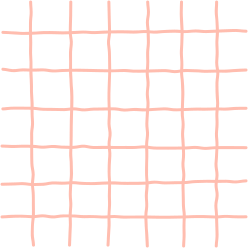 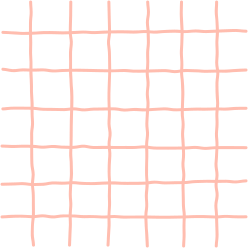 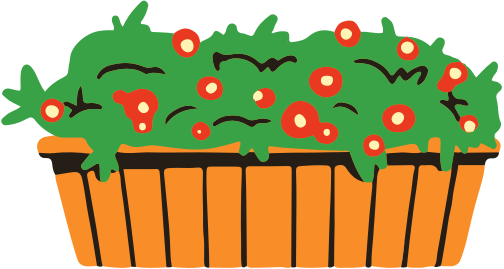 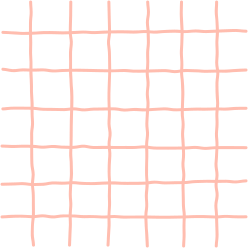 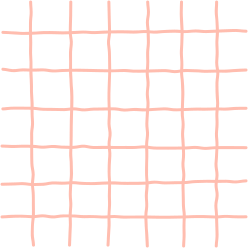 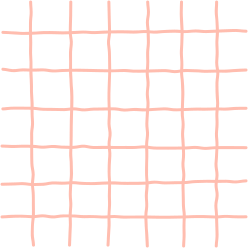 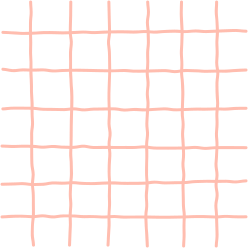 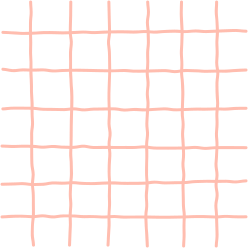 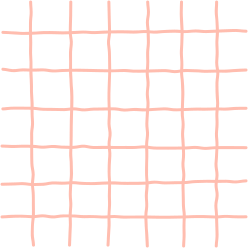 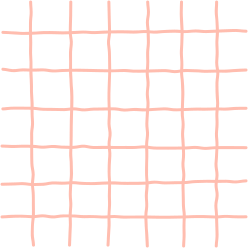 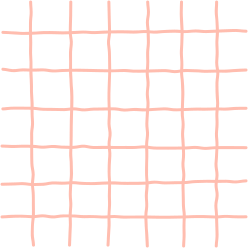 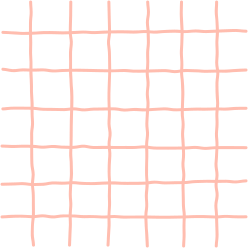 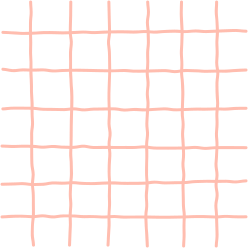 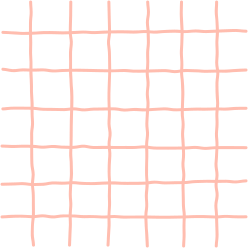 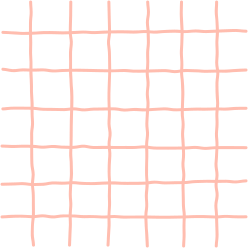 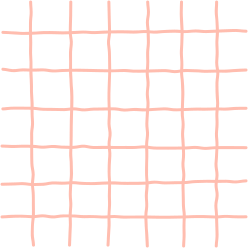 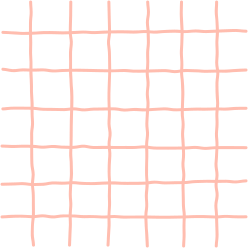 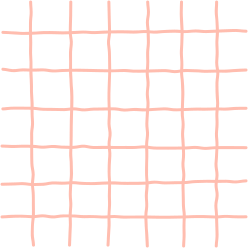 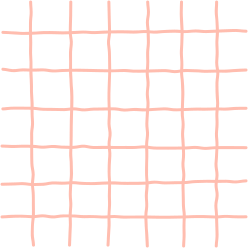 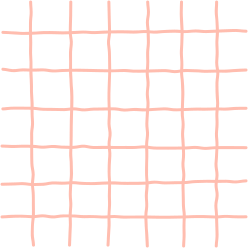 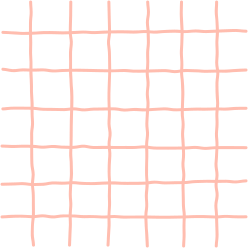 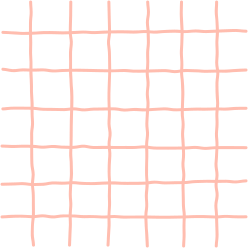 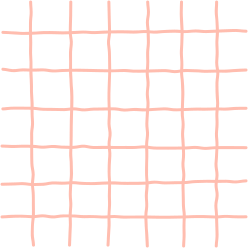 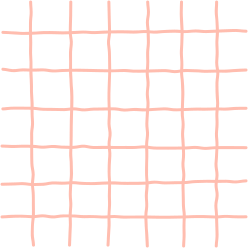 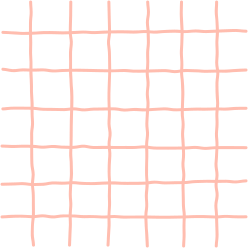 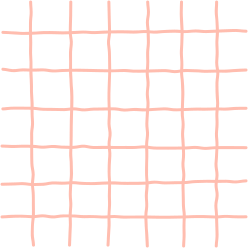 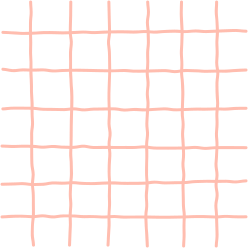 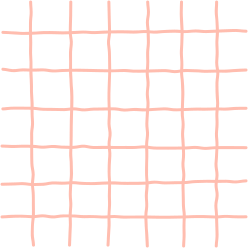 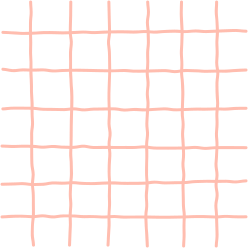 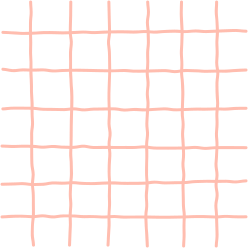 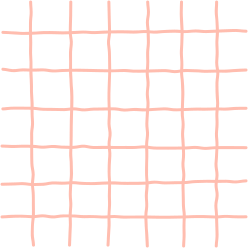 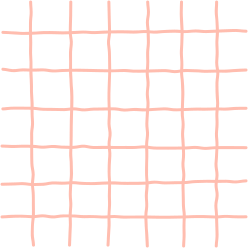 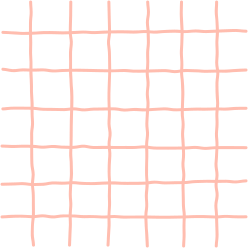 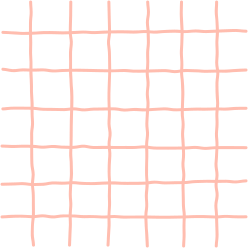 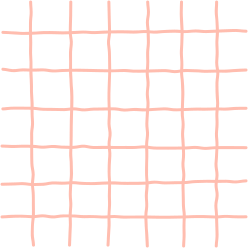 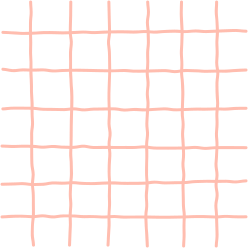 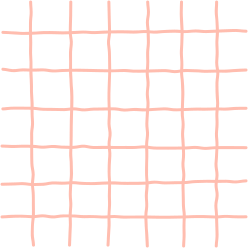 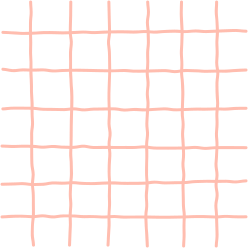 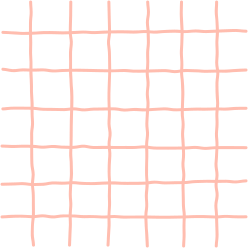 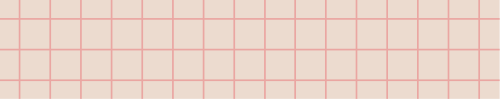 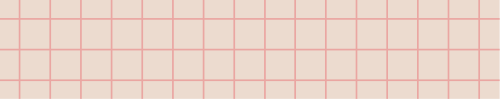 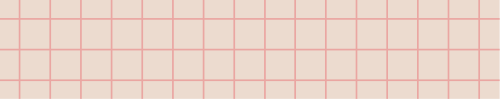 KHỞI ĐỘNG
Làm việc nhóm đôi
Nói về các thông tin em và gia đình thường xem trên Internet
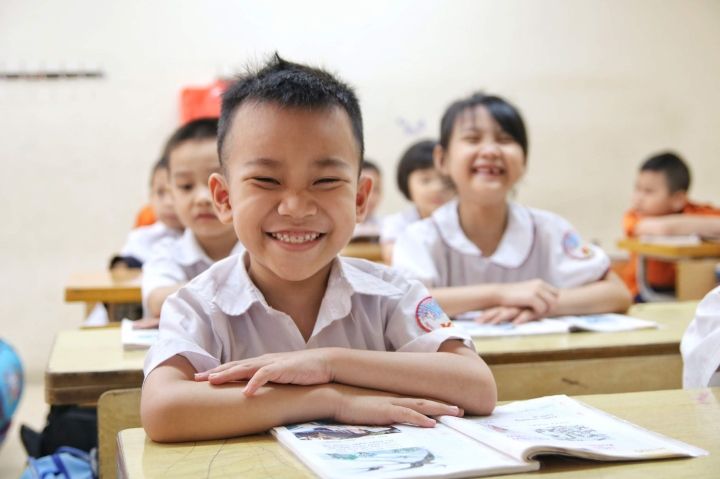 Tin tức giải trí
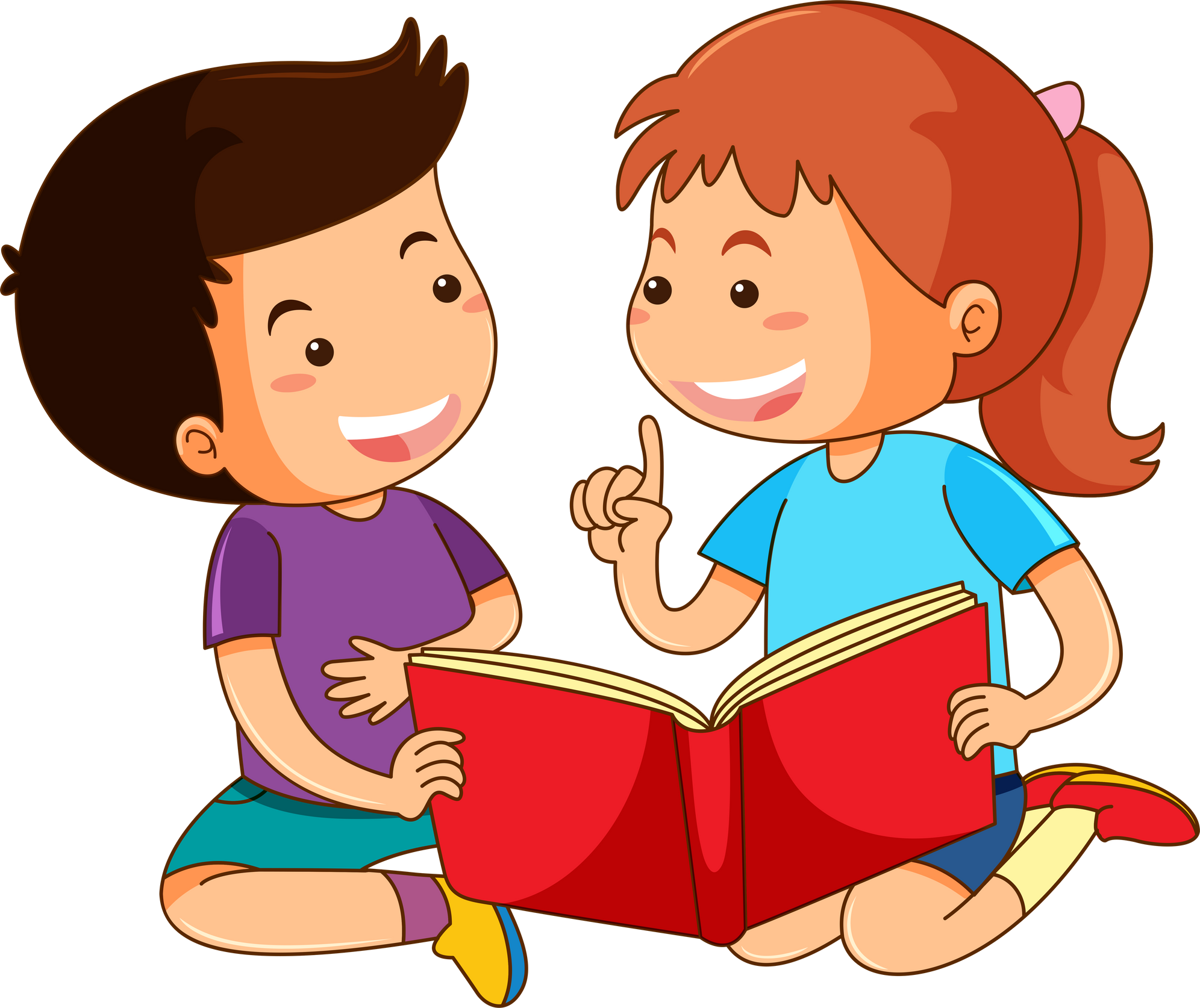 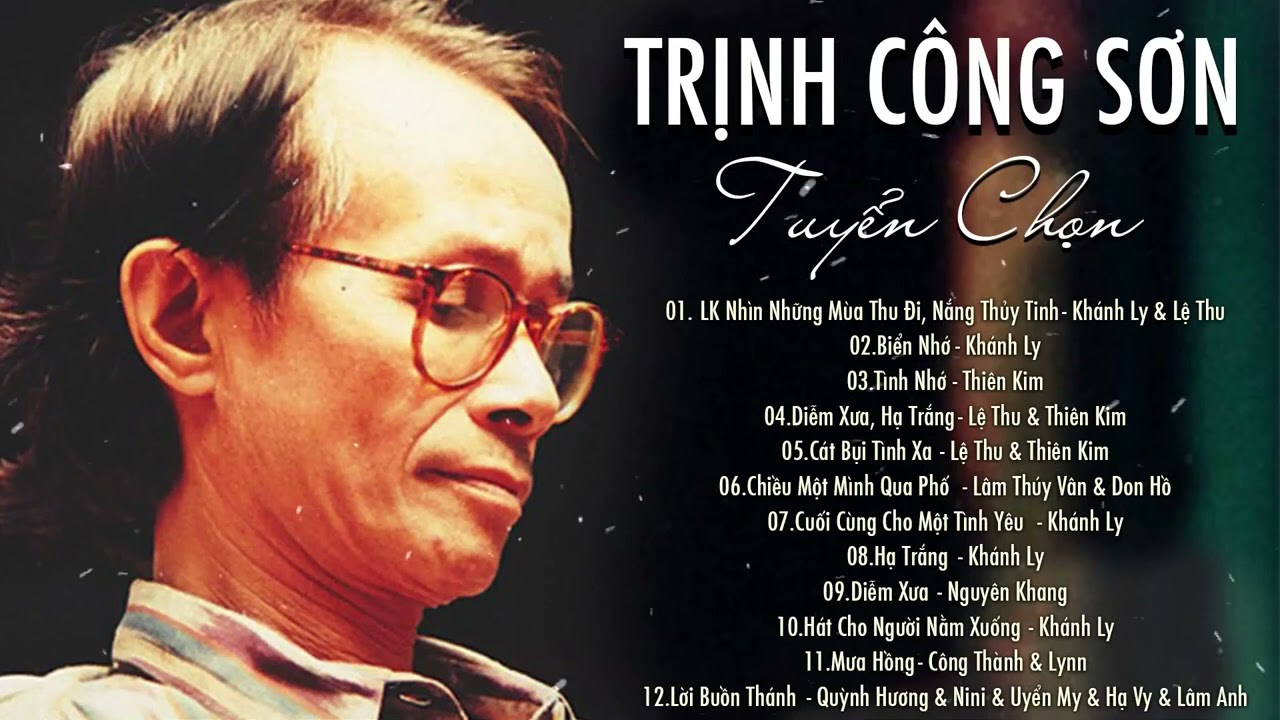 Tin tức giáo dục
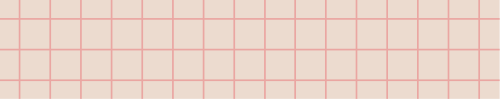 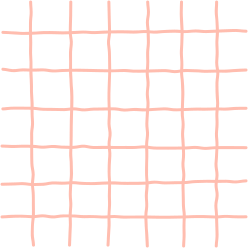 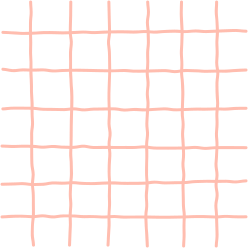 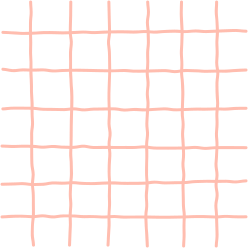 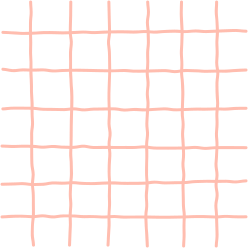 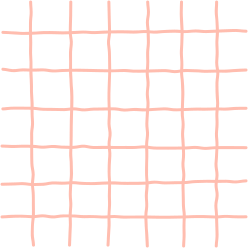 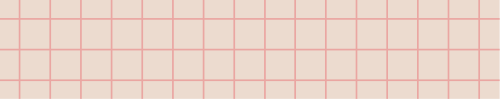 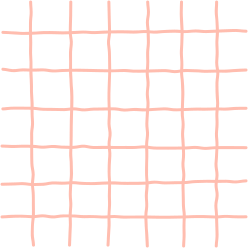 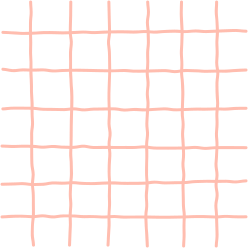 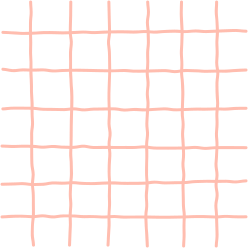 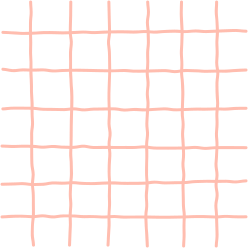 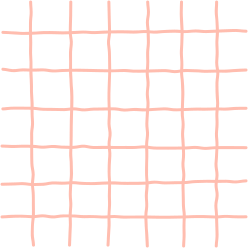 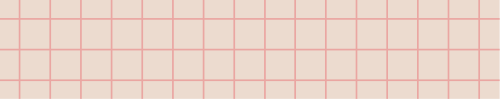 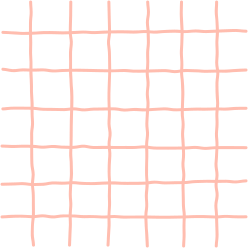 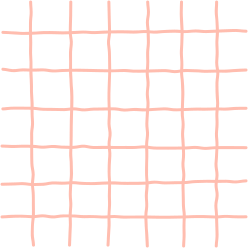 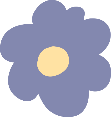 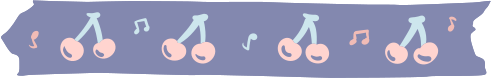 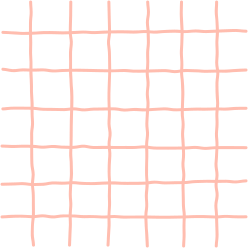 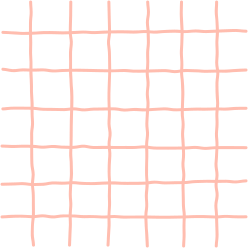 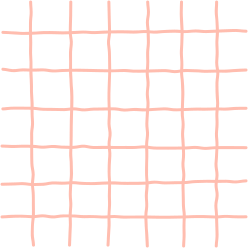 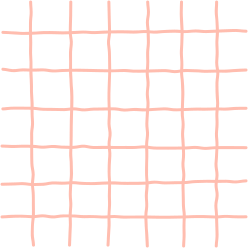 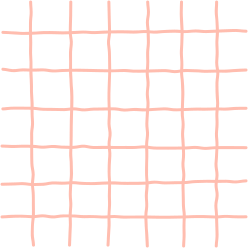 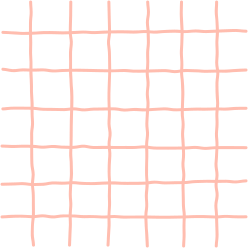 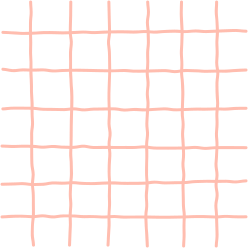 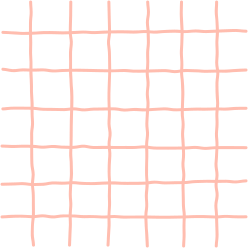 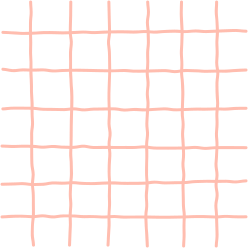 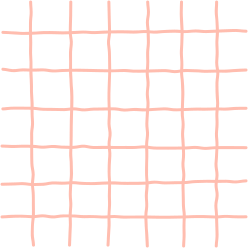 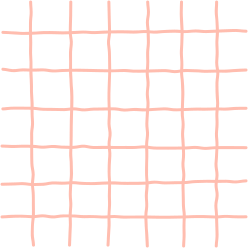 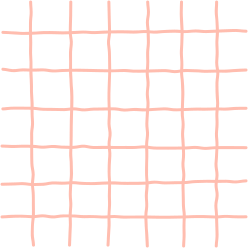 CHỦ ĐỀ B. MẠNG MÁY TÍNH VÀ INTERNET
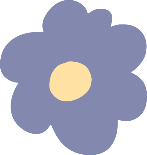 BÀI 1.
THÔNG TIN TRÊN INTERNET
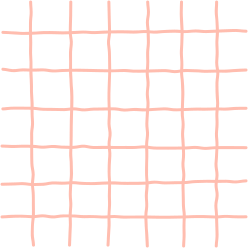 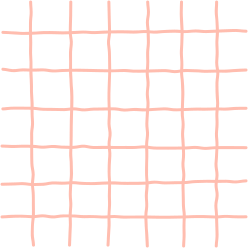 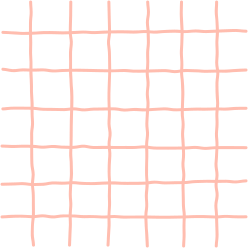 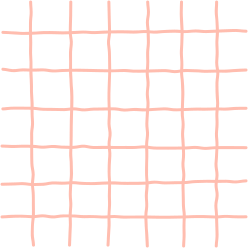 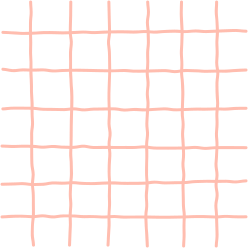 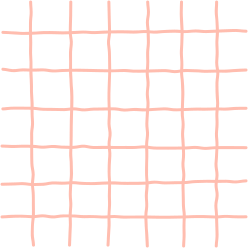 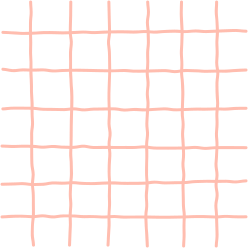 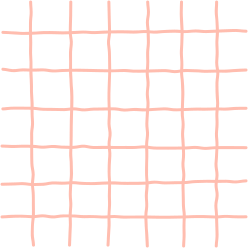 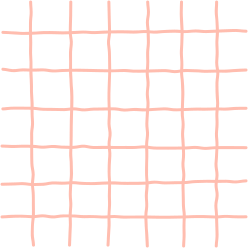 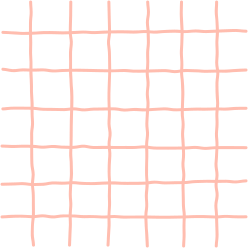 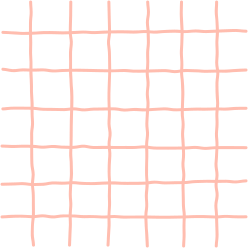 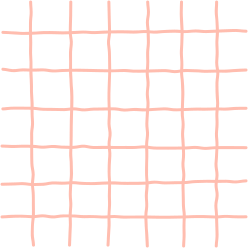 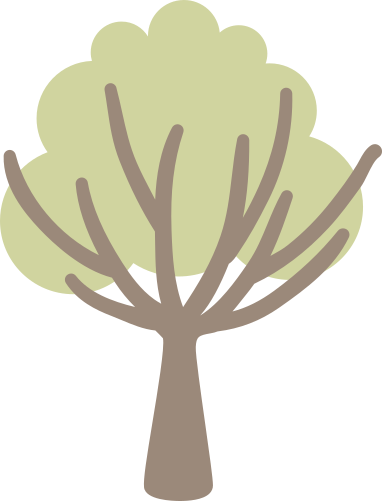 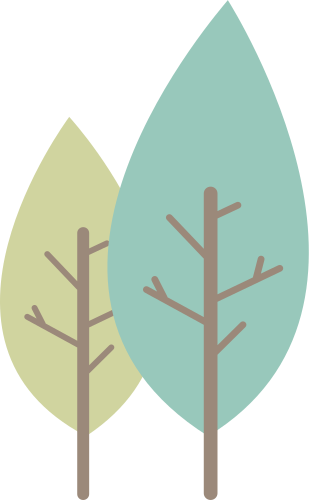 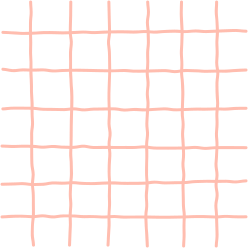 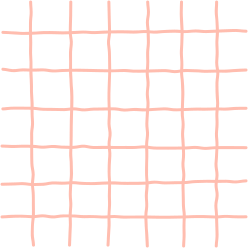 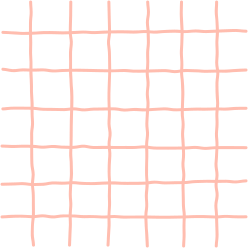 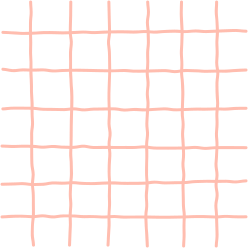 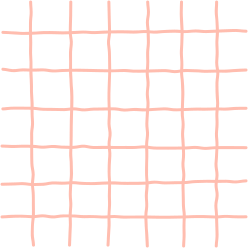 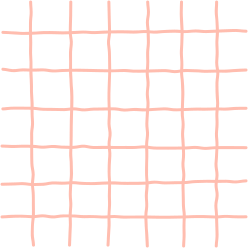 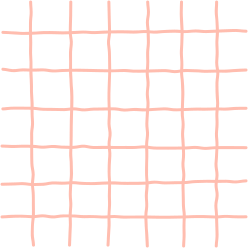 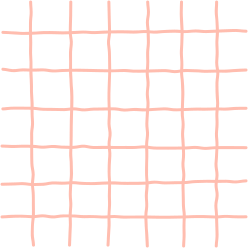 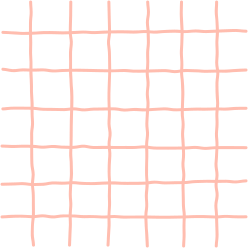 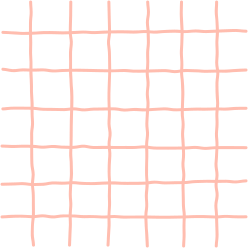 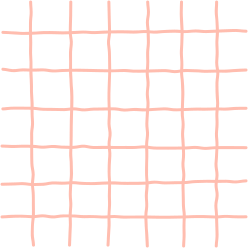 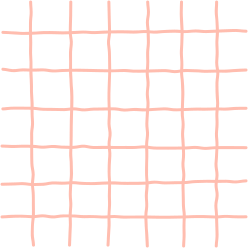 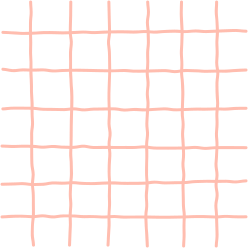 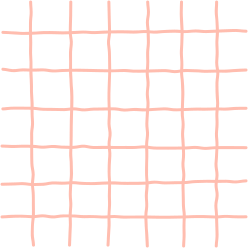 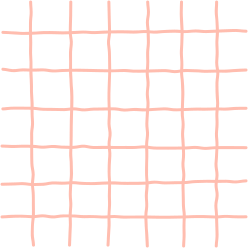 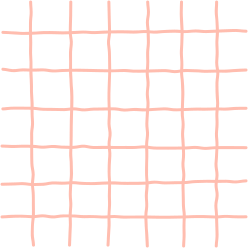 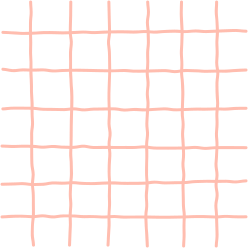 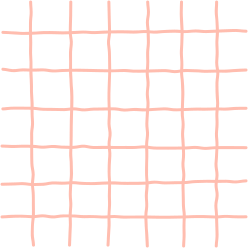 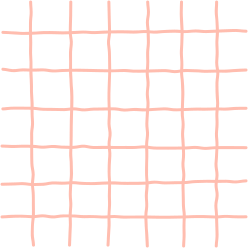 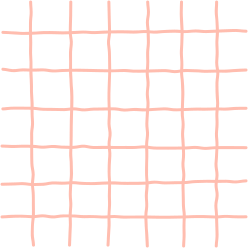 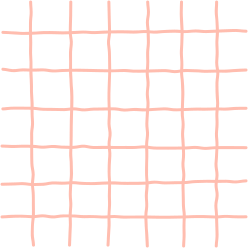 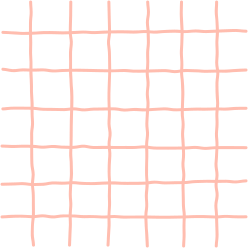 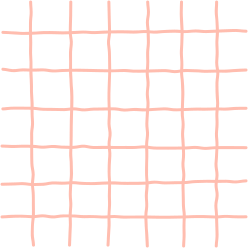 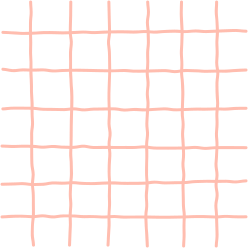 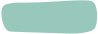 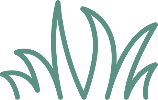 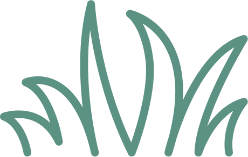 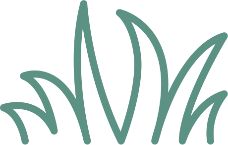 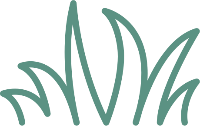 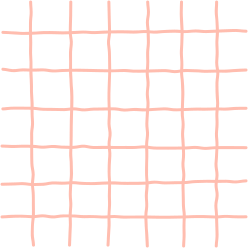 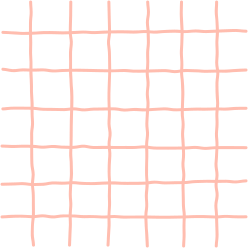 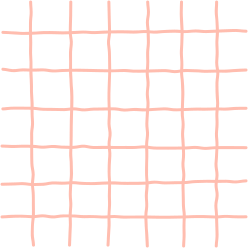 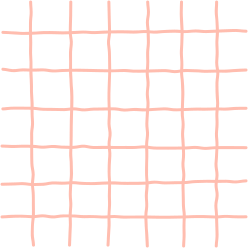 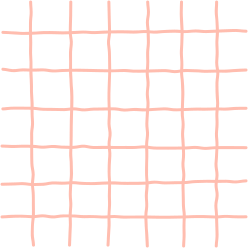 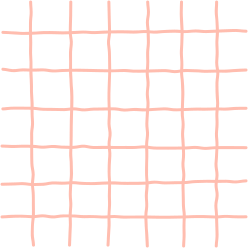 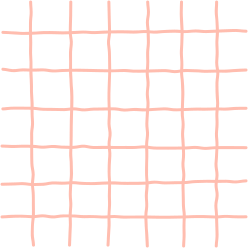 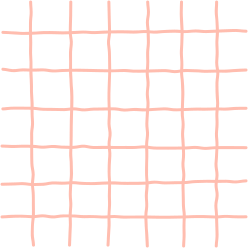 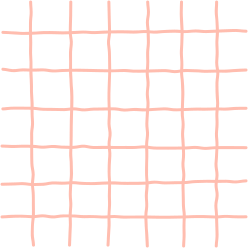 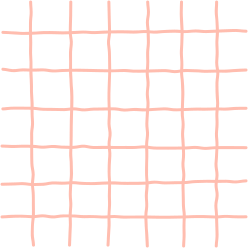 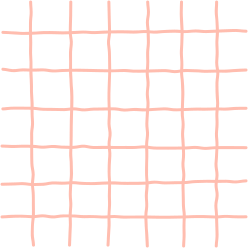 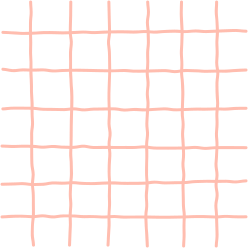 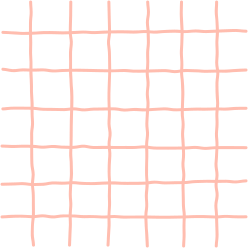 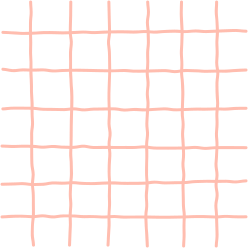 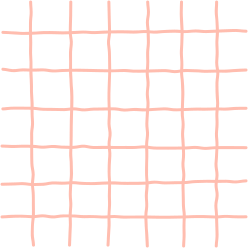 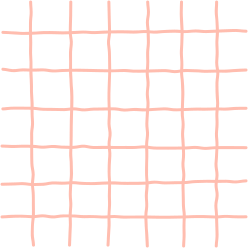 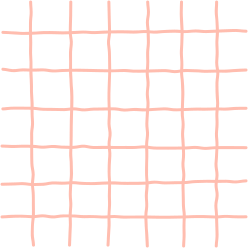 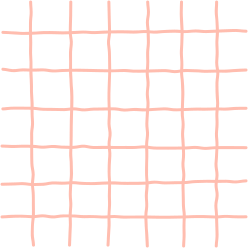 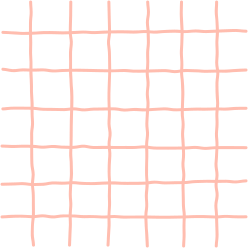 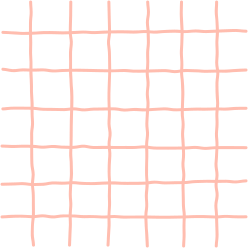 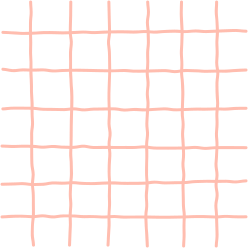 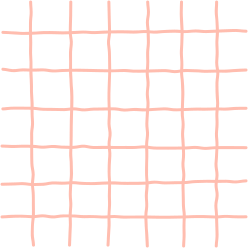 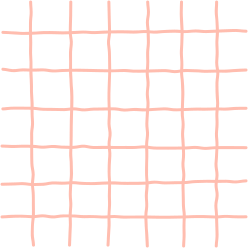 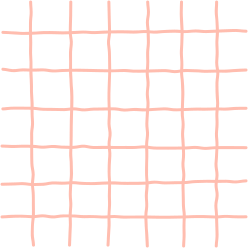 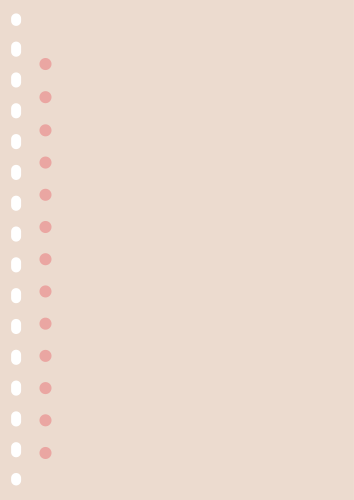 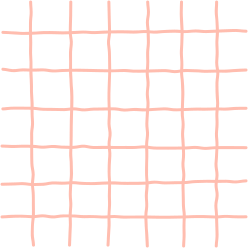 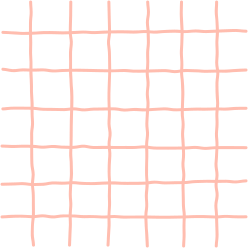 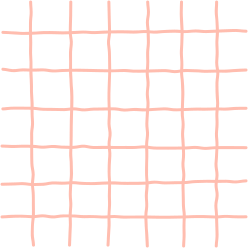 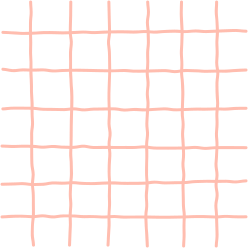 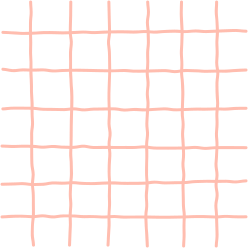 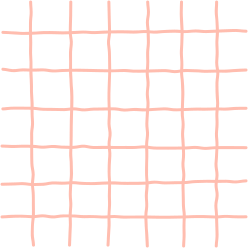 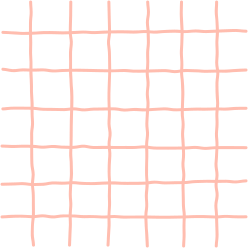 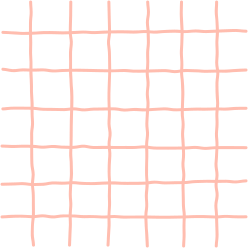 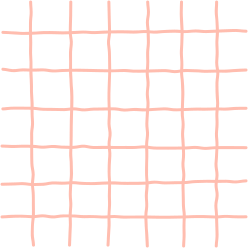 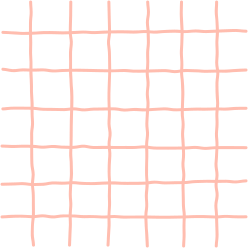 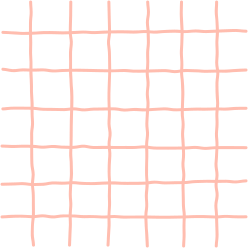 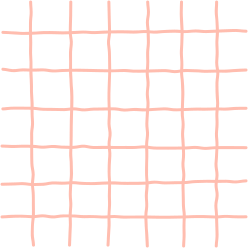 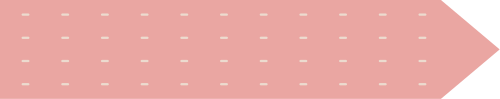 NỘI DUNG BÀI HỌC
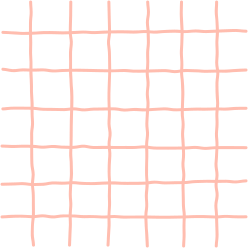 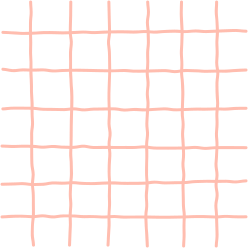 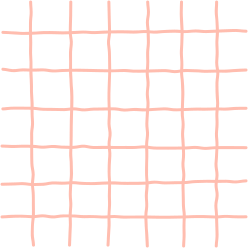 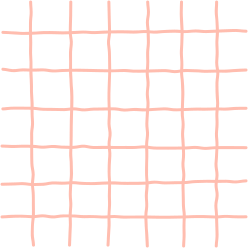 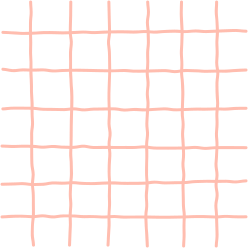 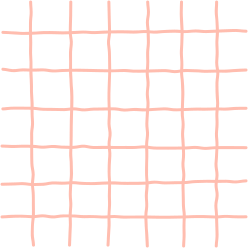 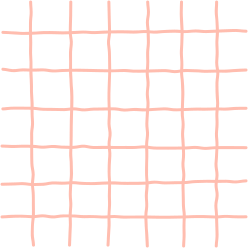 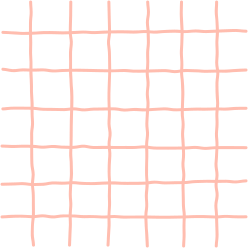 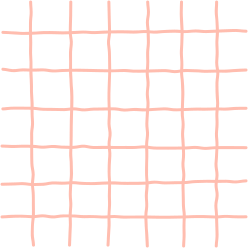 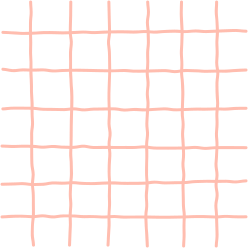 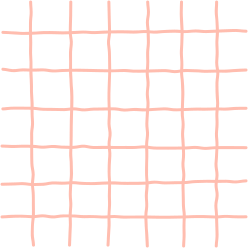 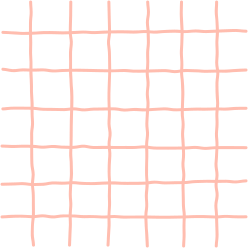 XEM TIN TỨC VÀ CHƯƠNG TRÌNH GIẢI TRÍ TRÊN INTERNET
1
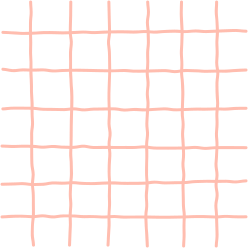 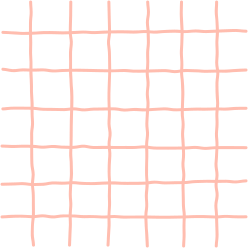 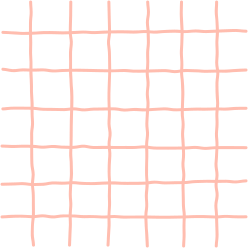 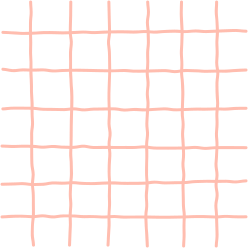 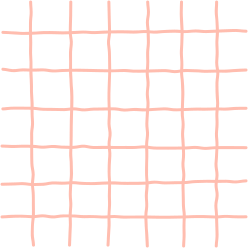 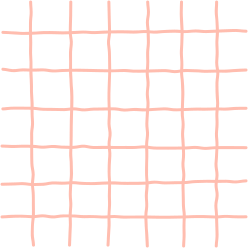 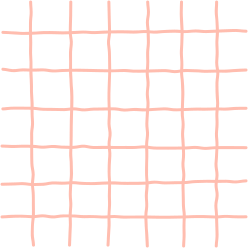 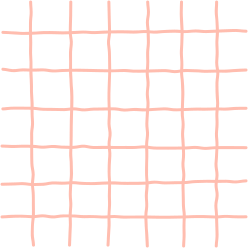 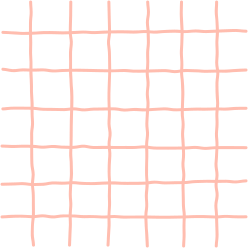 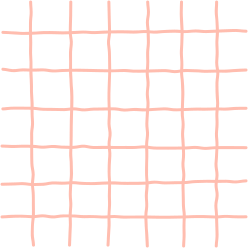 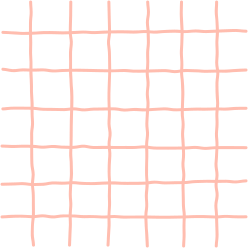 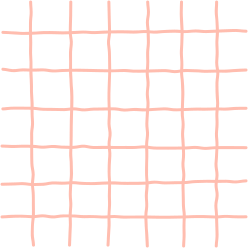 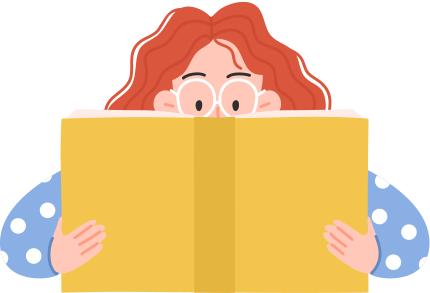 TÌM TRÊN INTERNET NHỮNG THÔNG TIN KHÔNG CÓ SẴN TRONG MÁY TÍNH
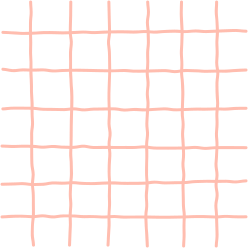 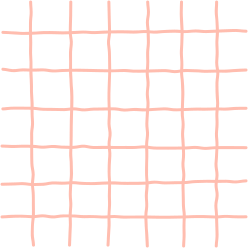 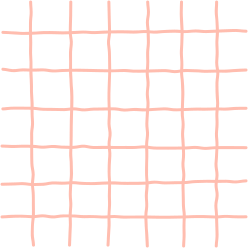 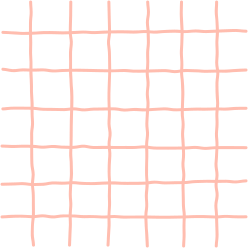 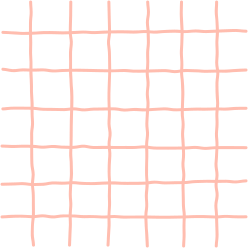 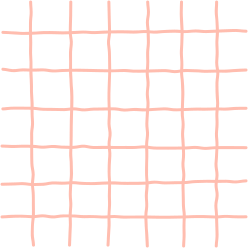 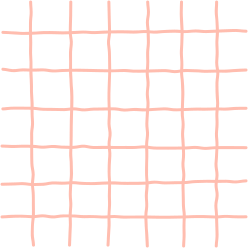 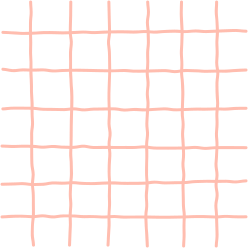 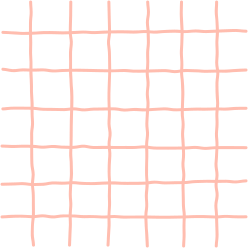 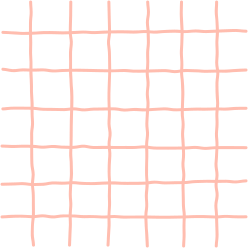 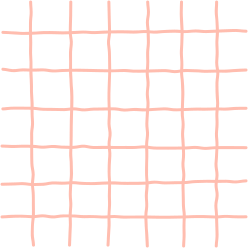 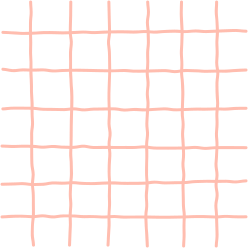 2
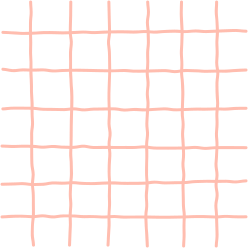 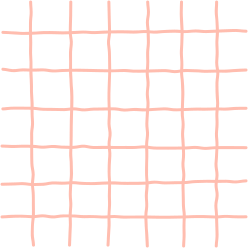 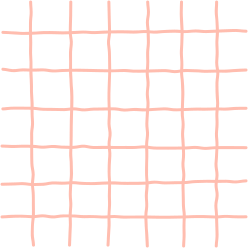 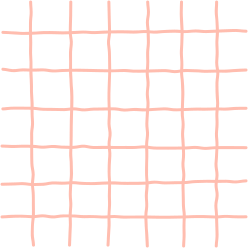 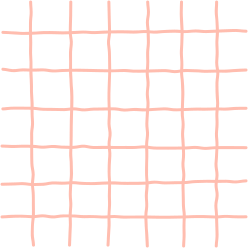 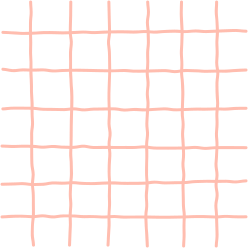 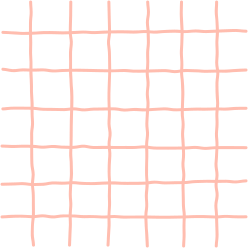 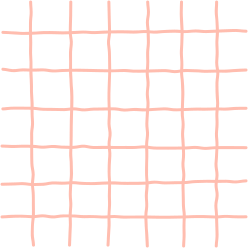 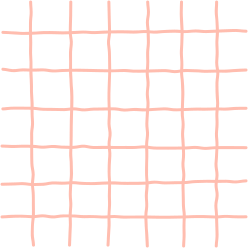 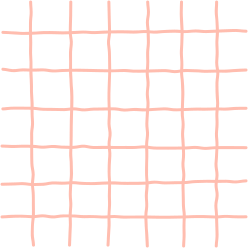 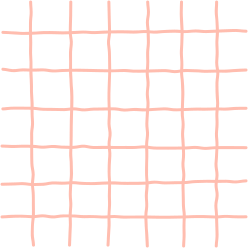 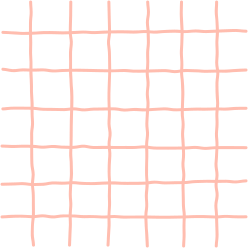 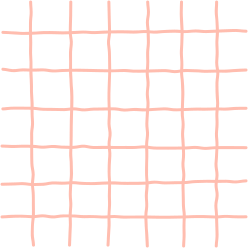 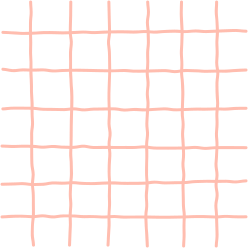 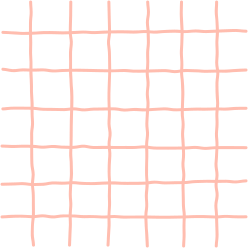 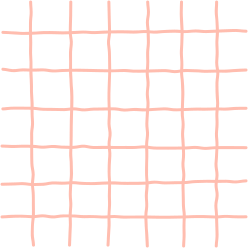 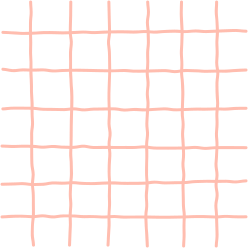 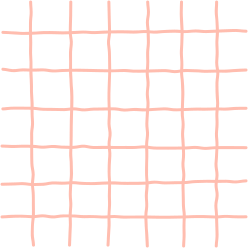 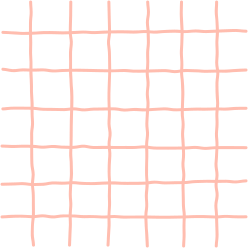 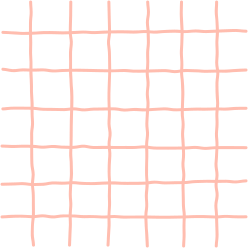 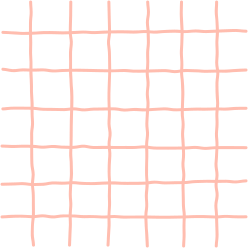 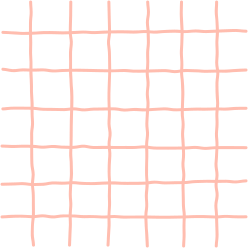 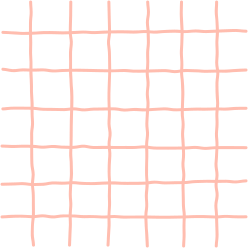 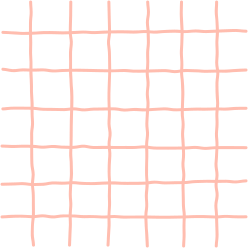 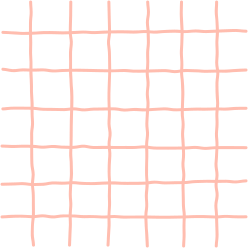 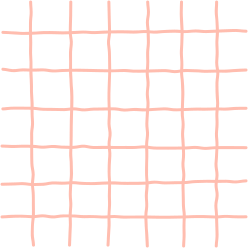 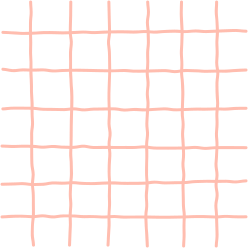 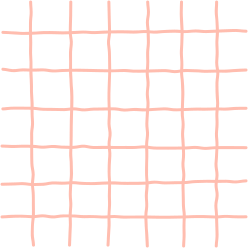 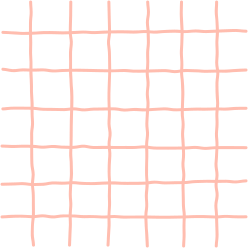 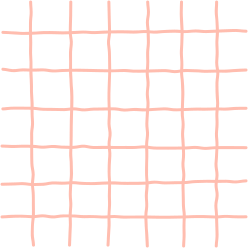 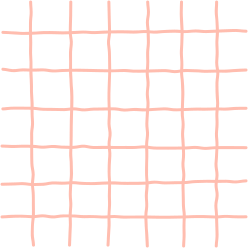 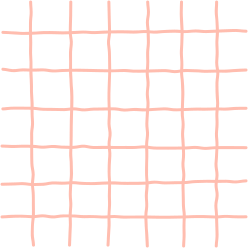 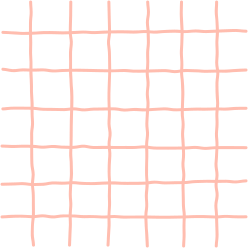 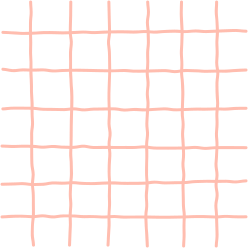 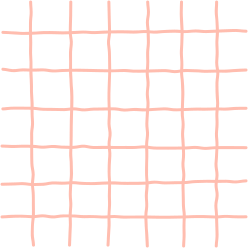 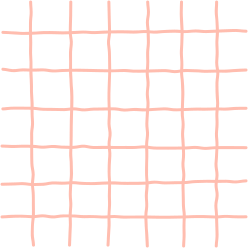 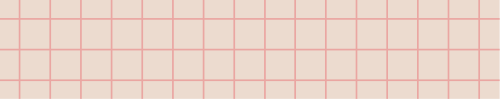 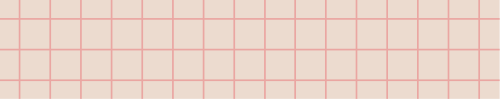 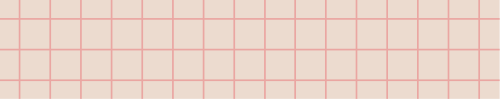 1. Xem tin tức và chương trình giải trí trên Internet
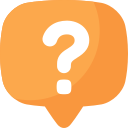 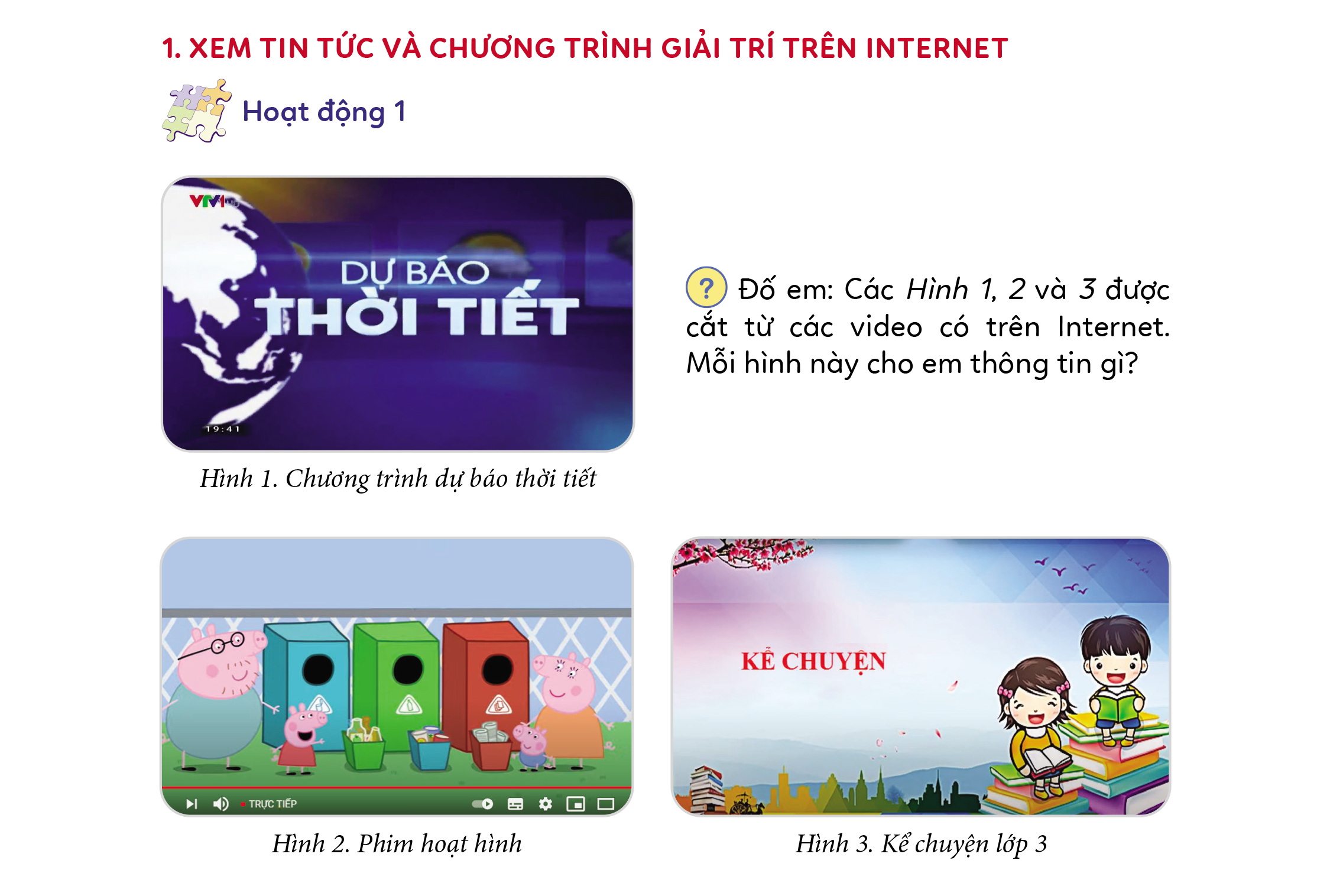 Các Hình 1, 2, 3 được cắt từ các video có trên Inernet. Mỗi hình này cho em thông tin gì?
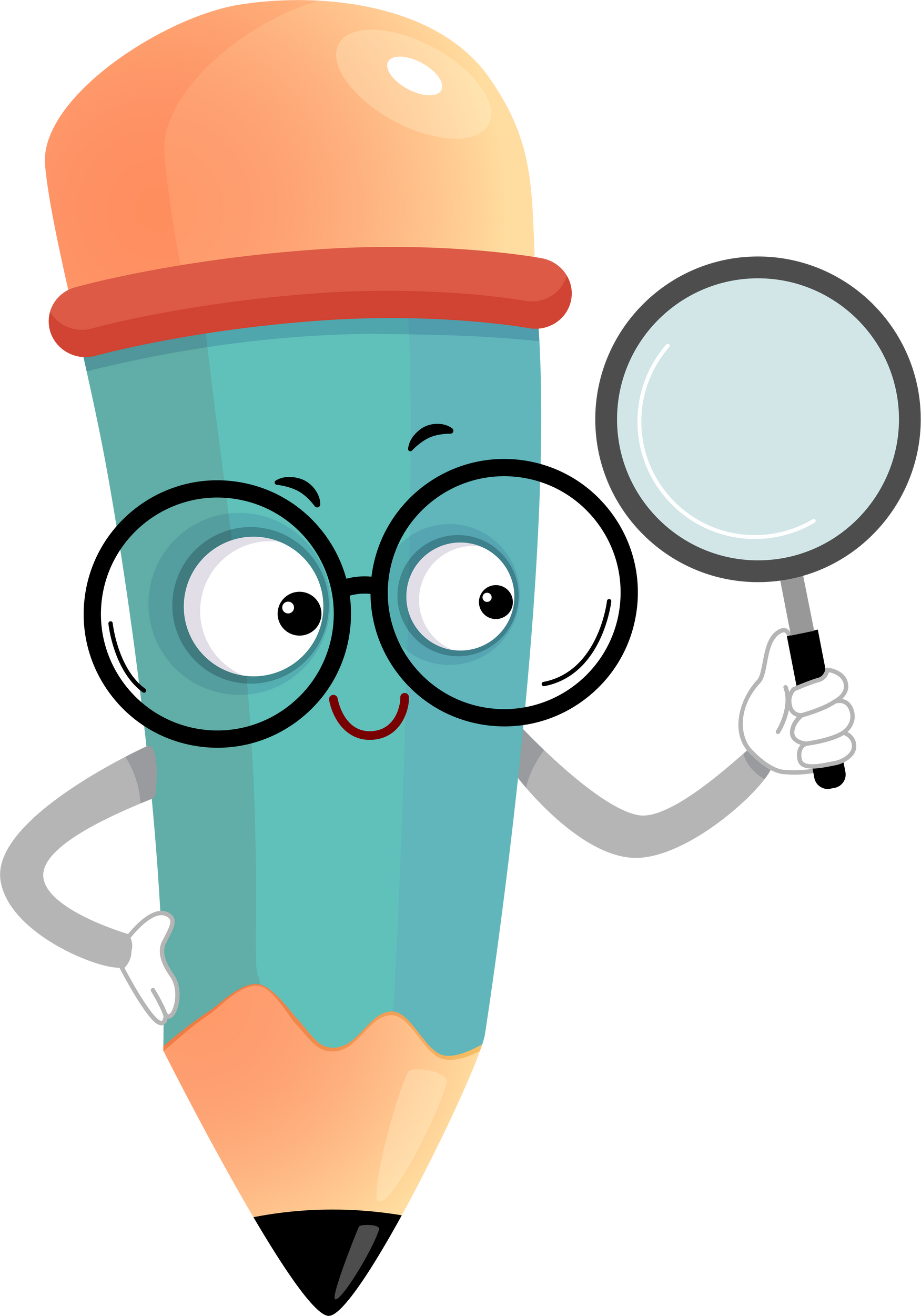 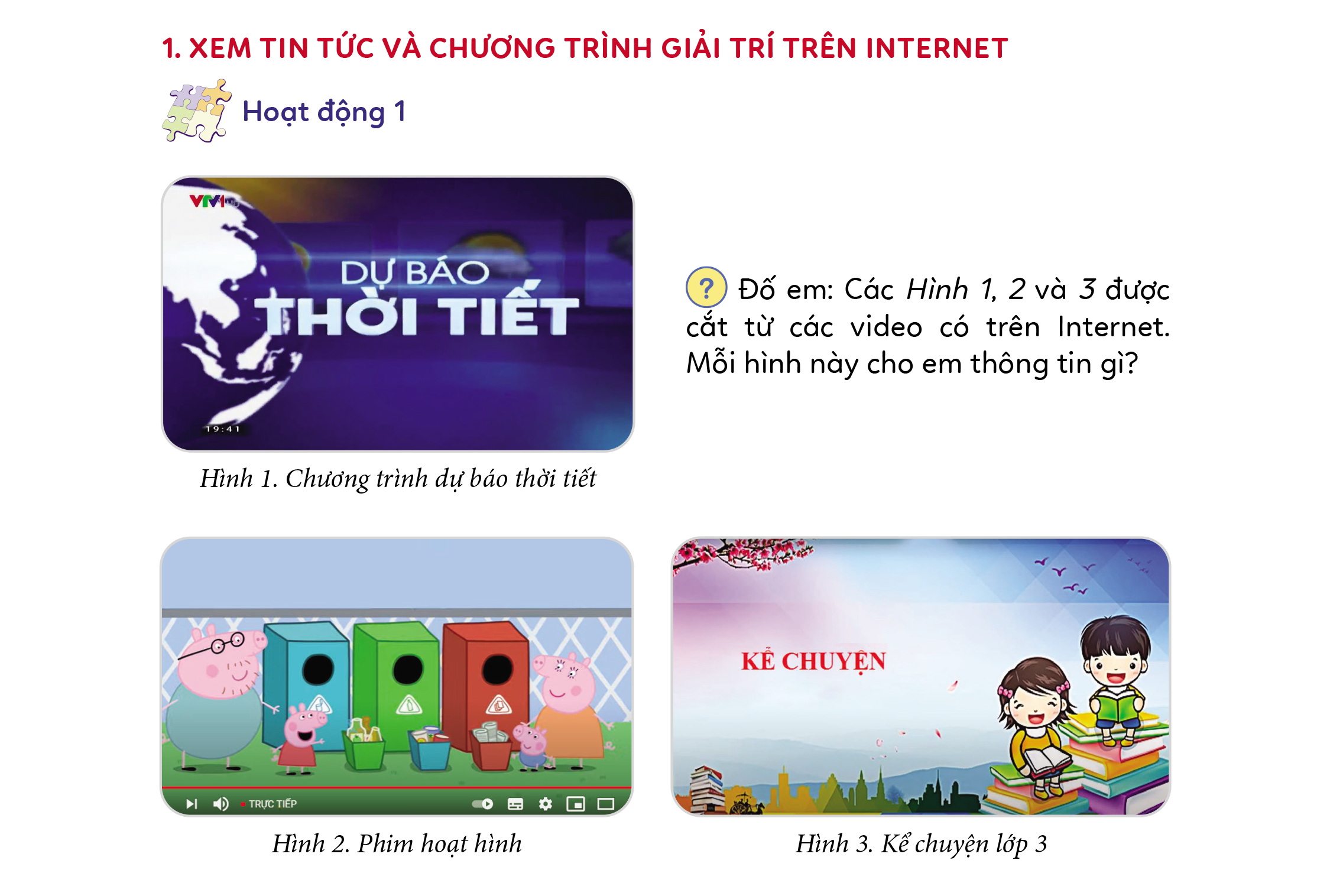 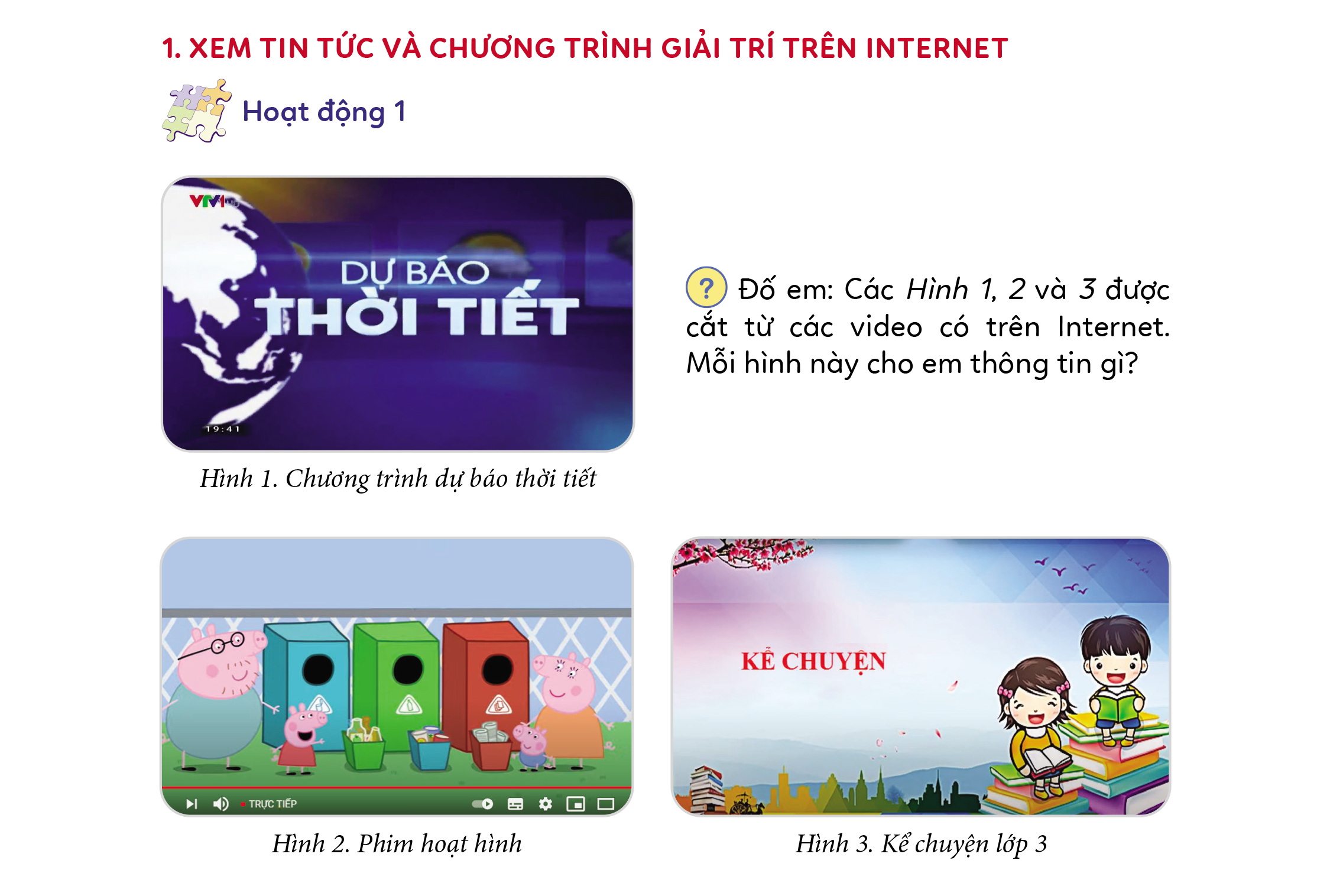 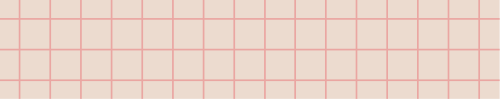 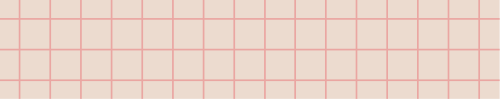 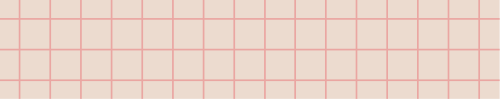 1. Xem tin tức và chương trình giải trí trên Internet
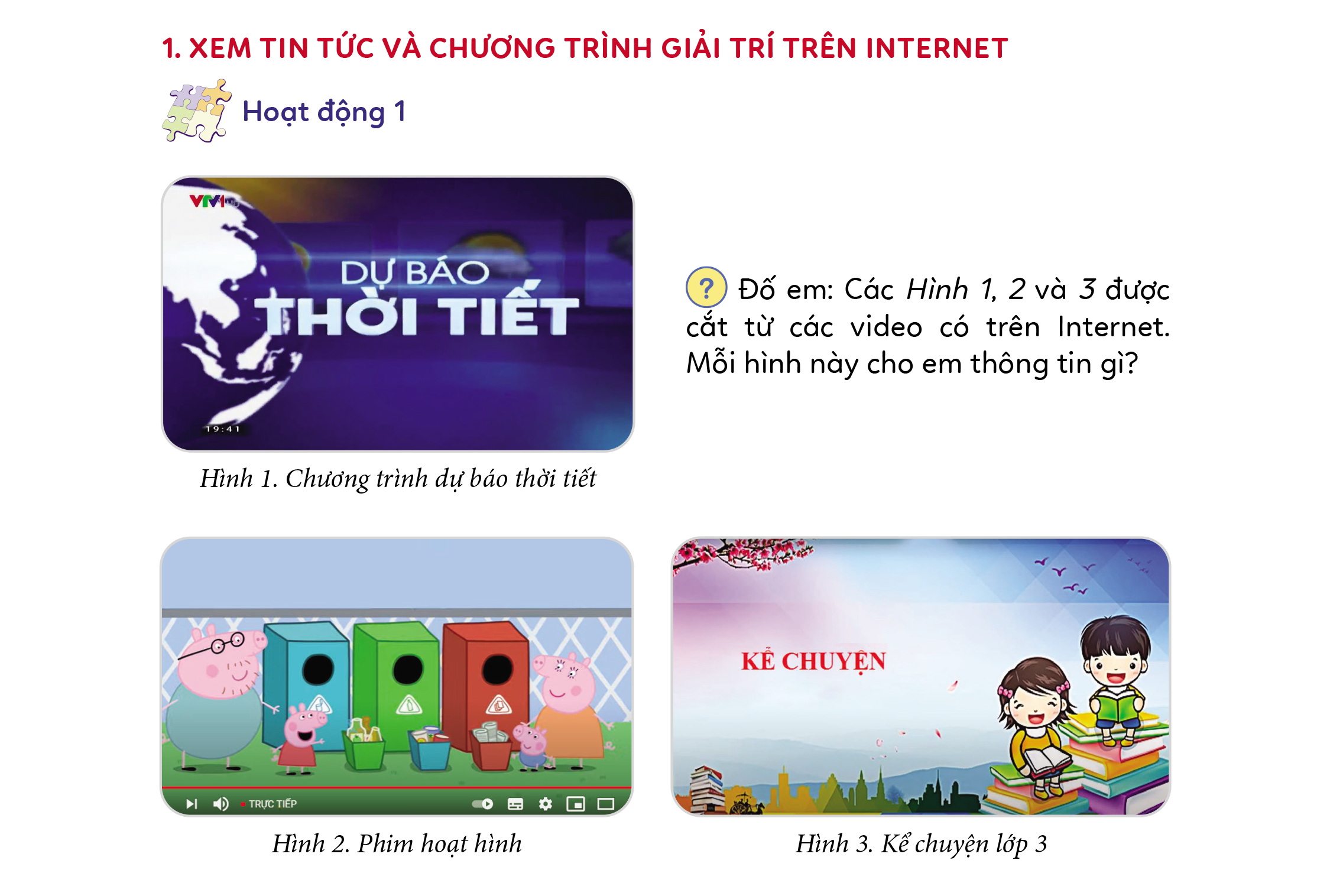 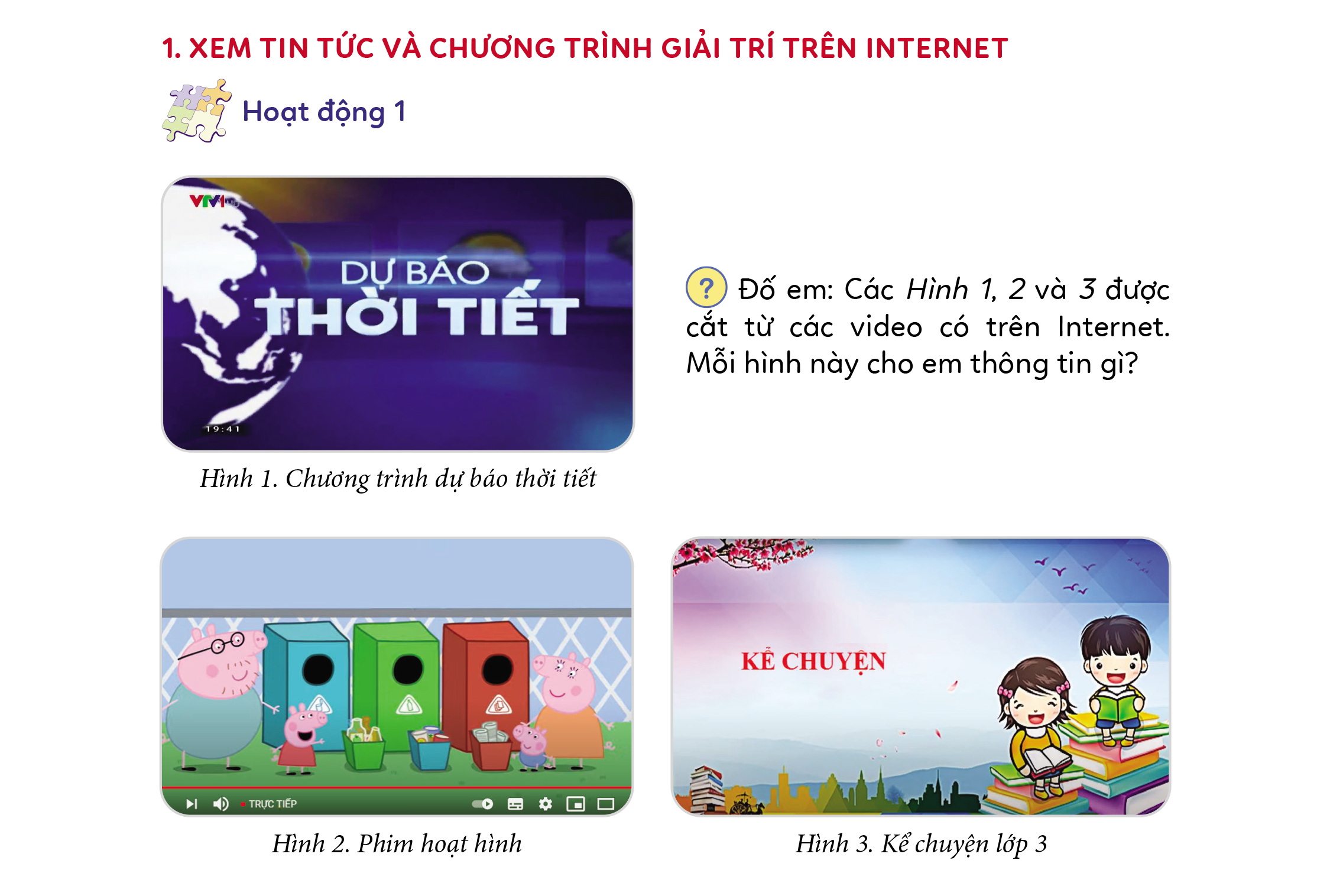 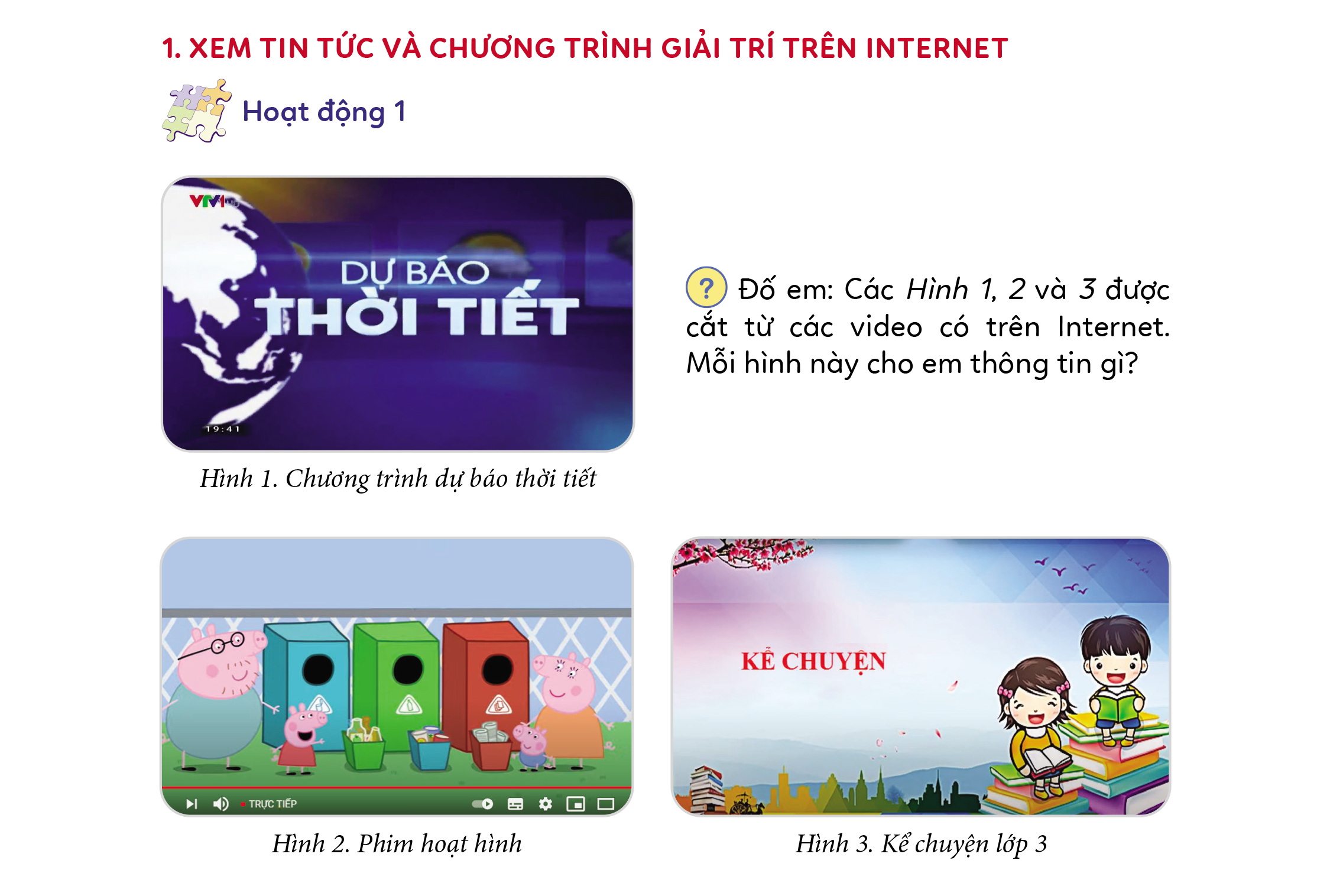 Chương trình dự báo thời tiết
Phim hoạt hình
Kể chuyện lớp 3
Cung cấp thông tin về thời tiết hằng ngày
Mang lại những 
câu chuyện hay
Mang đến những 
phút giây giải trí
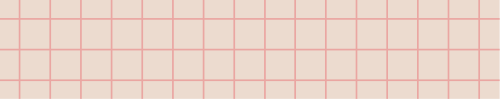 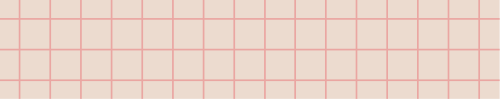 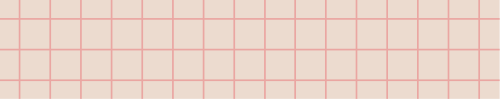 1. Xem tin tức và chương trình giải trí trên Internet
Vậy trên Internet có gì?
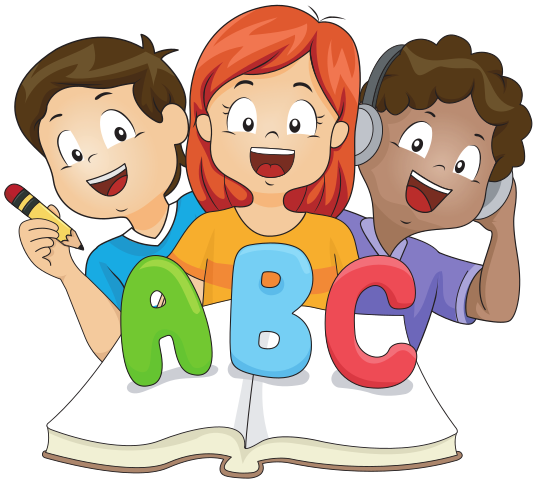 Em có thể xem được gì 
trên Internet?
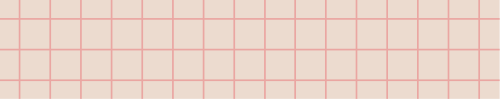 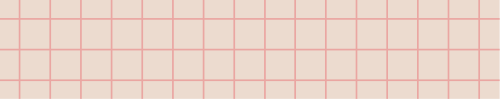 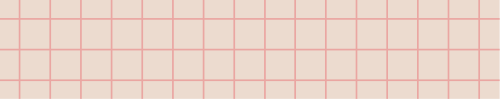 1. Xem tin tức và chương trình giải trí trên Internet
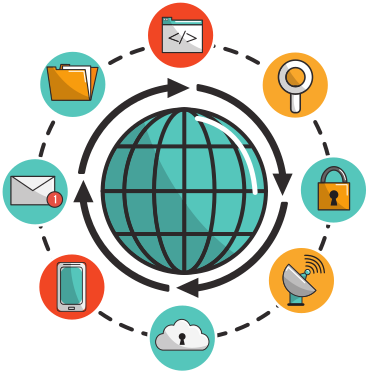 Internet là kho thông tin khổng lồ. 
Em có thể xem trên Internet những thông tin bổ ích và các chương trình giải trí lành mạnh.
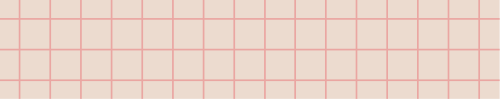 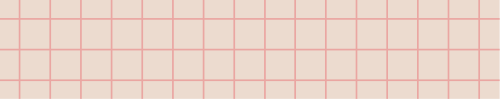 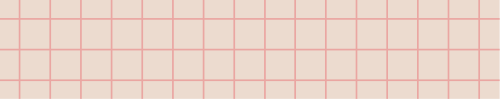 2. Tìm trên Internet những thông tin không có sẵn trong máy tính
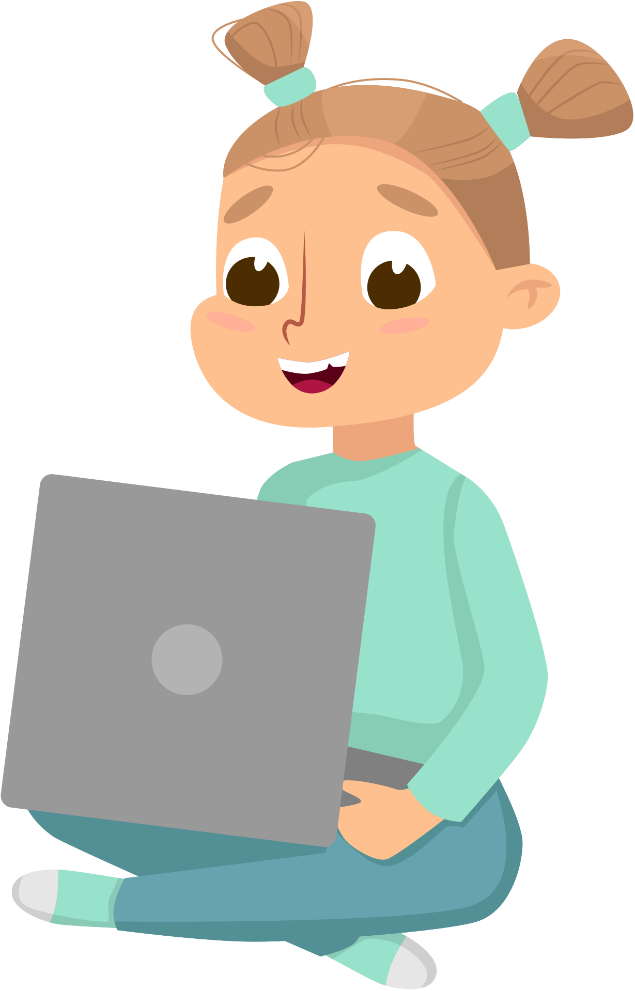 Trong máy tính của em không có các thông tin cụ thể cho từng câu hỏi, em phải làm thế nào để tìm kiếm các thông tin đó?
Tìm kiếm các thông tin đó trên Web chính thống
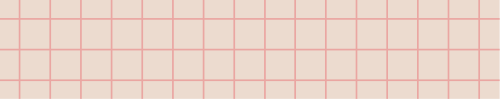 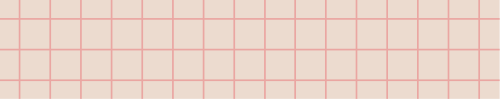 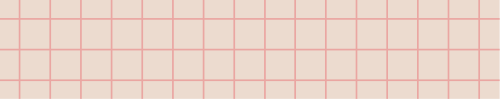 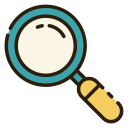 Trẻ chơi thể thao, làm sao để phòng ngừa COVID-19?
Kết quả từ từ khoá tìm kiếm.
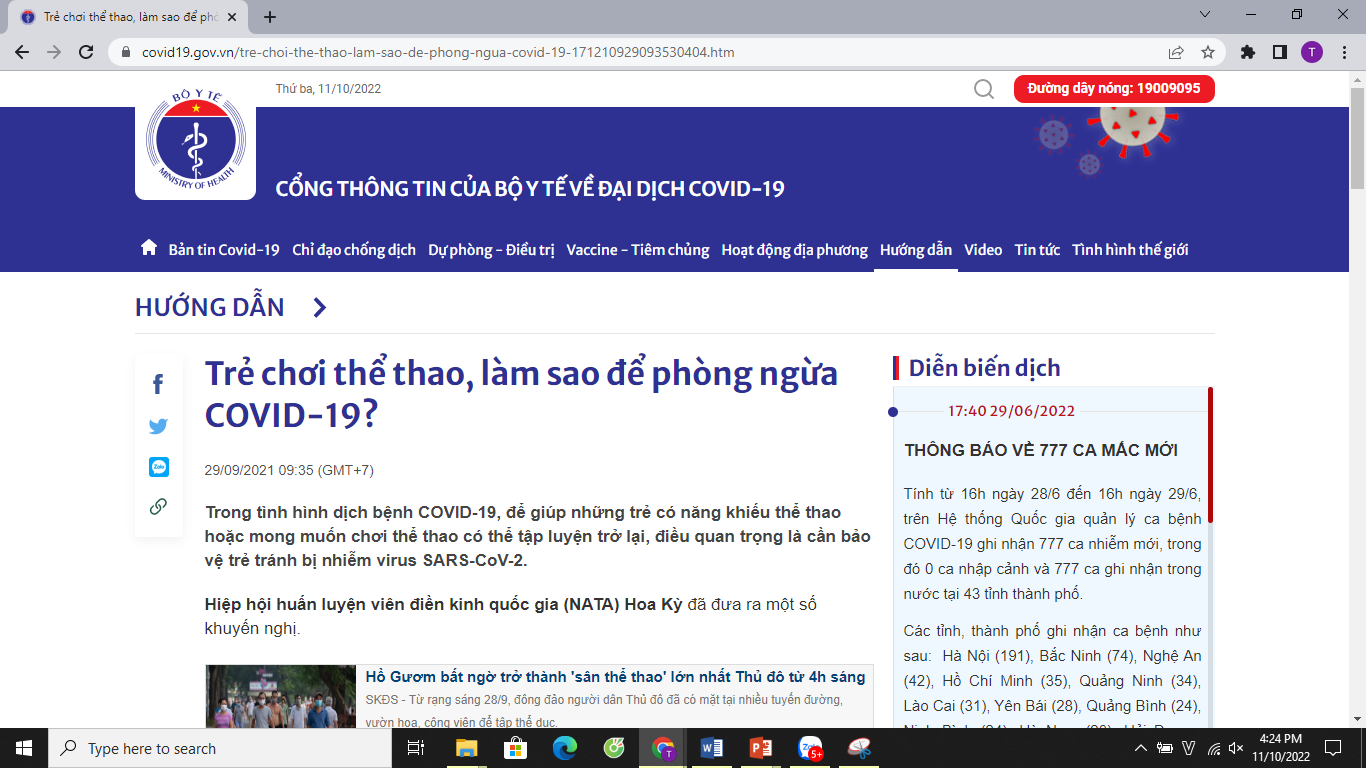 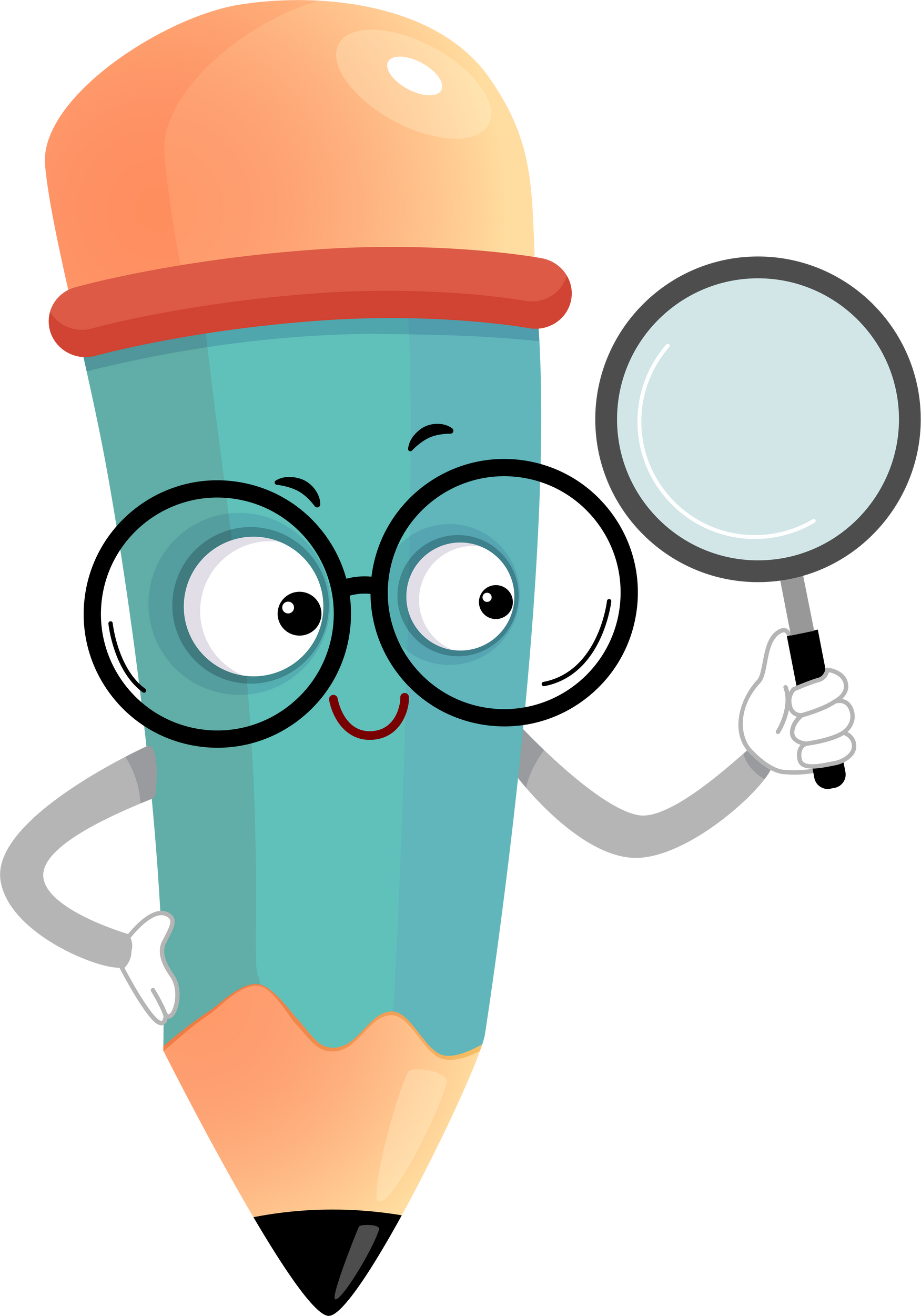 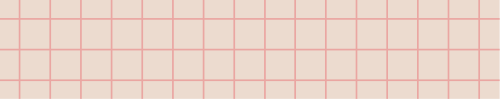 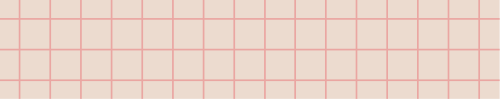 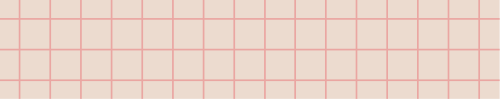 Nếu trong máy tính em đang sử dụng không có video kể chuyện lớp 3, em có thể tìm trên Internet không?
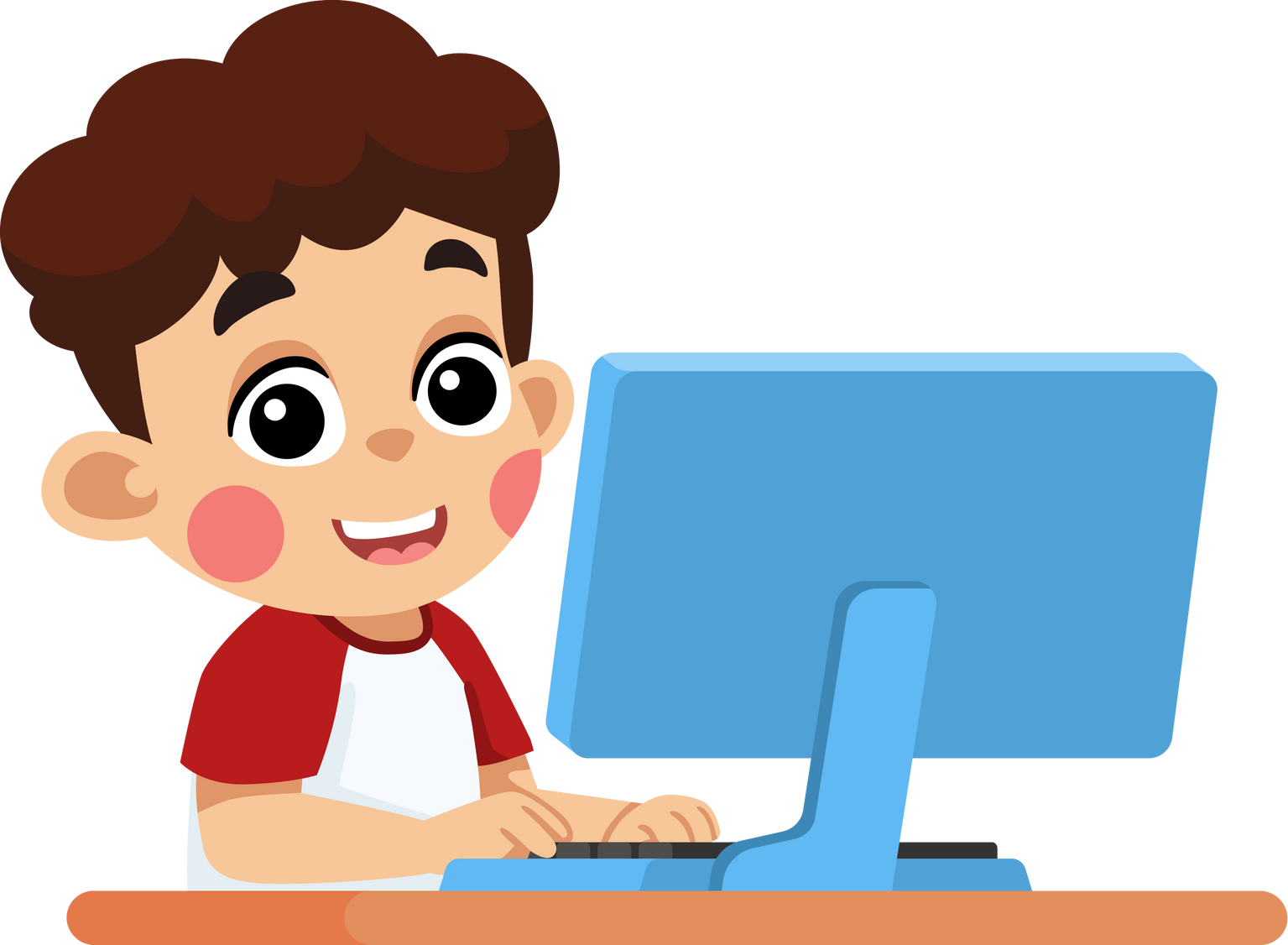 Có thể tìm kiếm các thông tin đó trên Internet
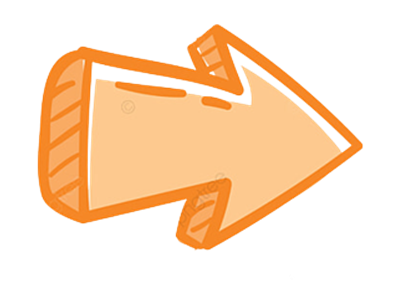 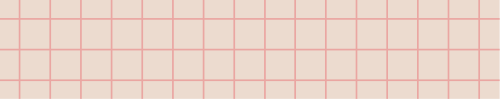 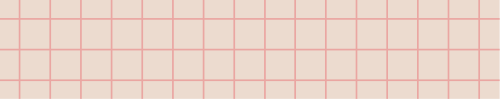 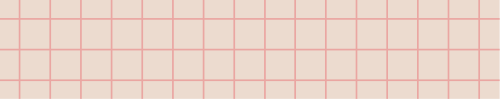 Những thông tin không có trong máy tính thường là các thông tin mở rộng
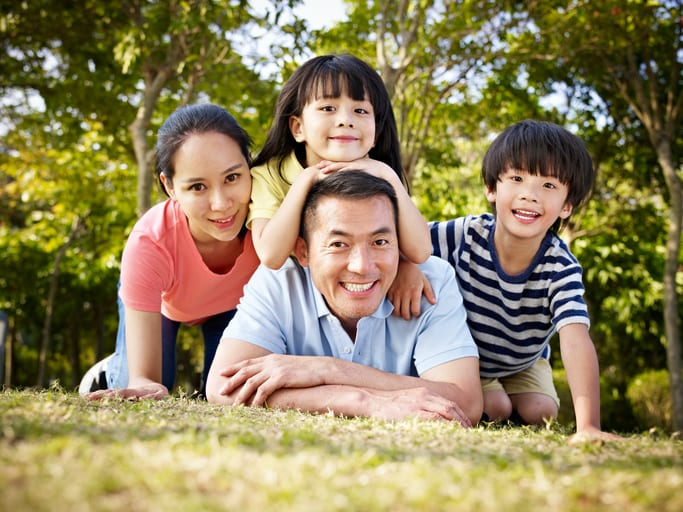 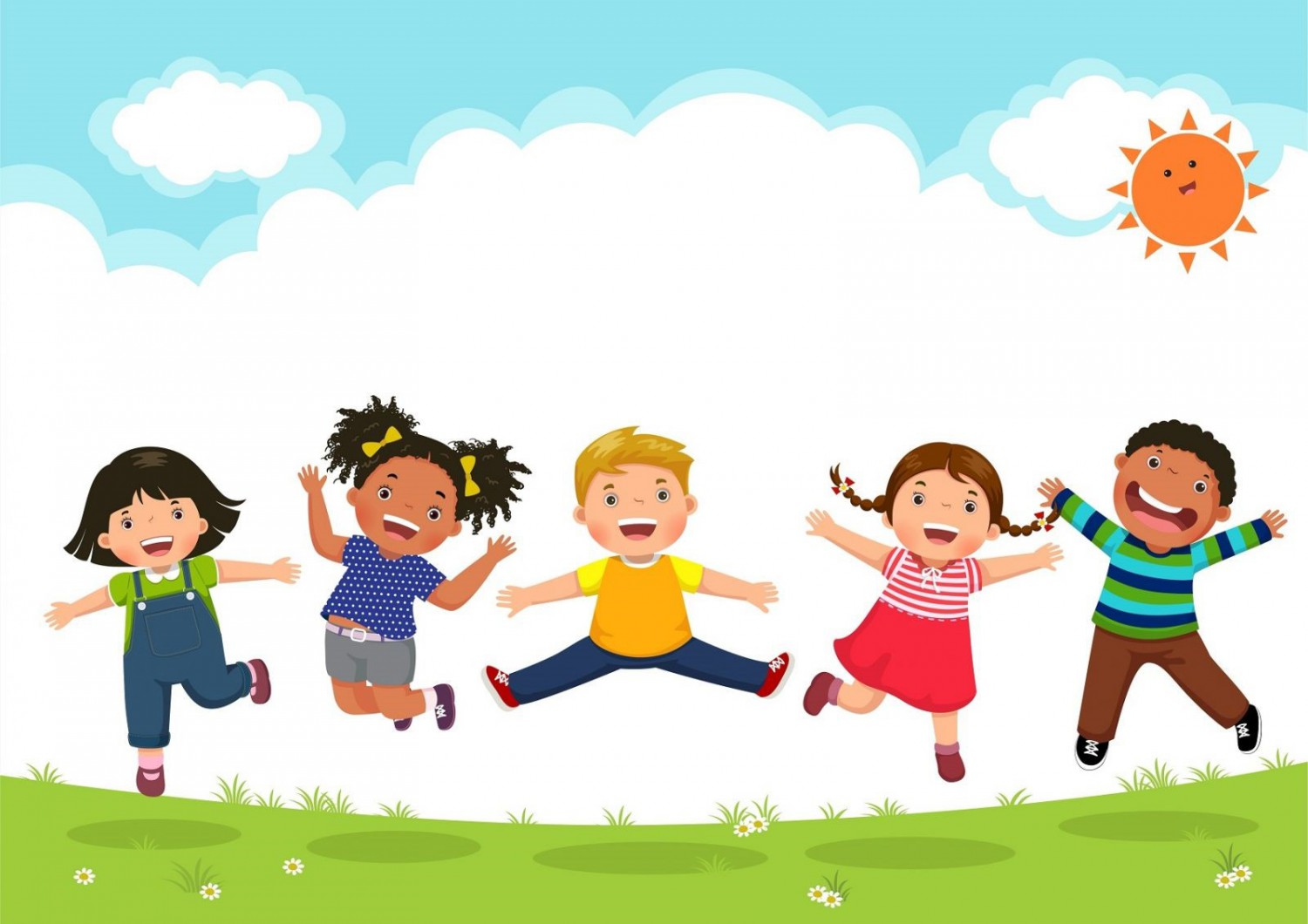 Các thông tin về thiếu nhi
Các thông tin về sức khoẻ, gia đình
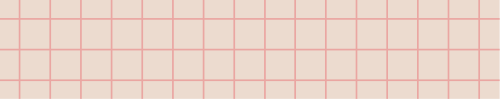 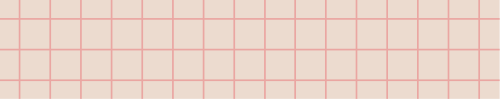 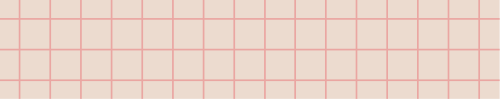 Một số thông tin có thể tìm kiếm trên Internet
Tình hình phòng chống dịch bệnh
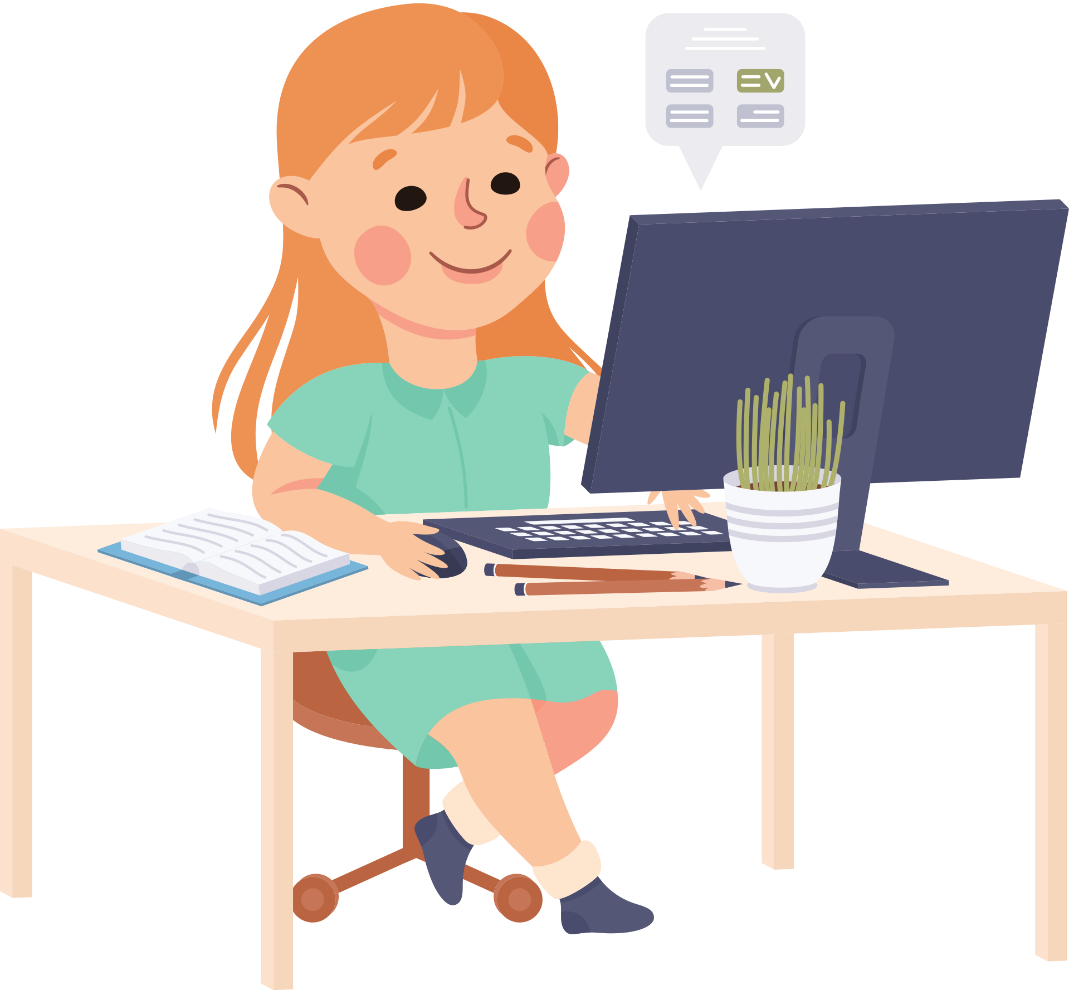 Tấm gương vượt khó học giỏi
các hoạt động ngoại khoá bổ ích
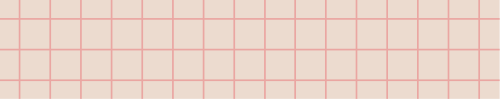 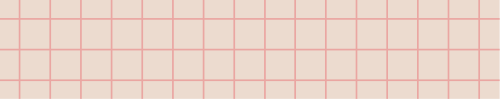 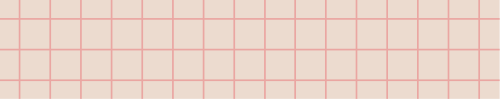 LUYỆN TẬP
Hoạt động trong nhóm
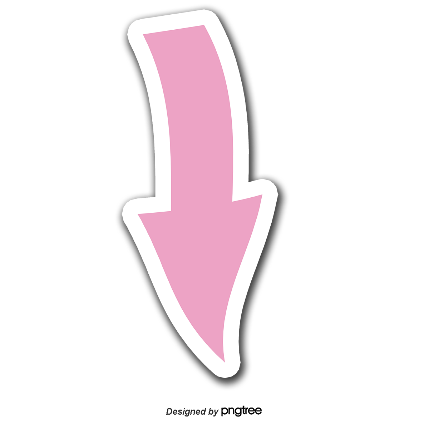 Các thông tin về Giáo dục
Em có thể học được gì từ Internet?
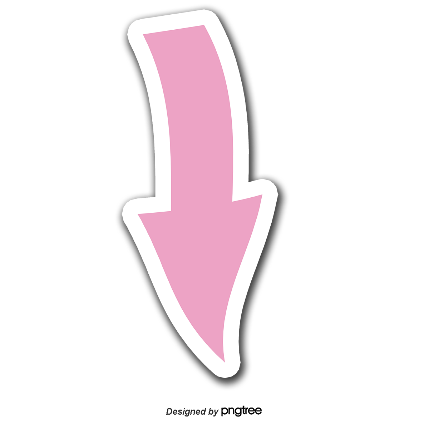 Chương trình cho thiếu nhi
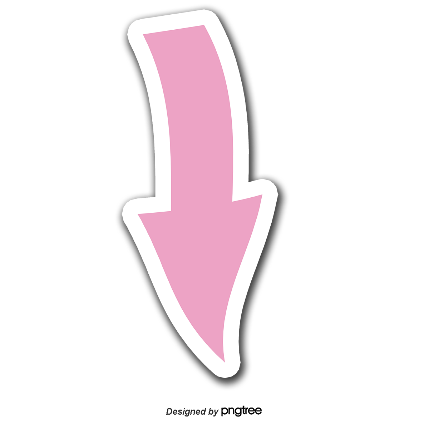 Thông tin về thời tiết
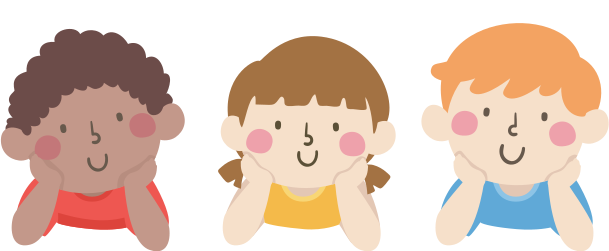 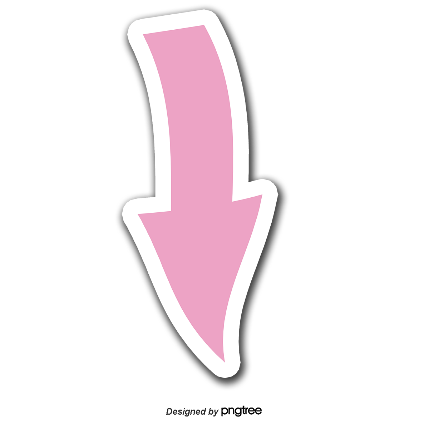 Các khoá học trực tuyến
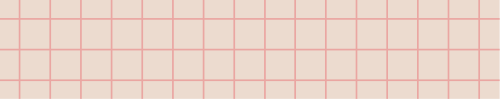 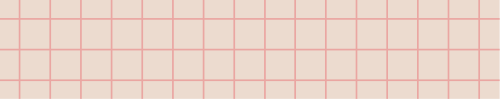 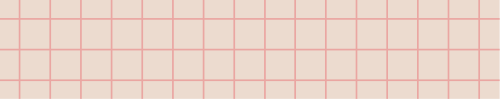 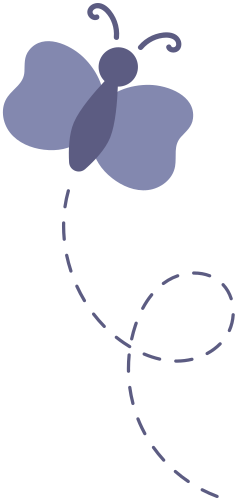 VẬN DỤNG
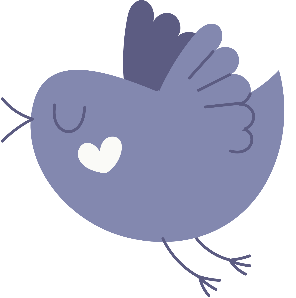 CHỦ ĐỀ THẢO LUẬN:
Một bạn học sinh nói rằng: “Trên Internet, ta có thể biết được ở bất kì đâu trên Trái Đất, trời có mưa hay không”. Em có đồng ý với bạn đó không? Vì sao?
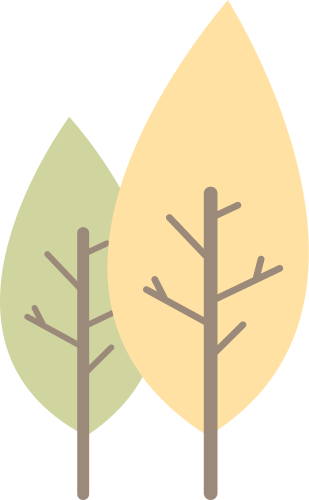 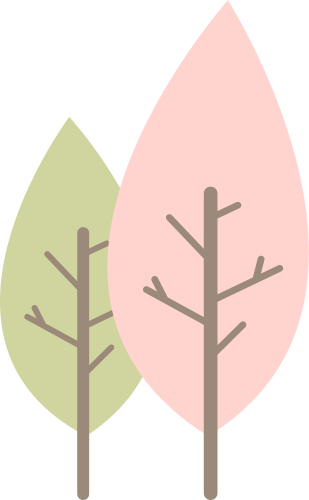 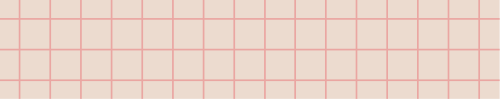 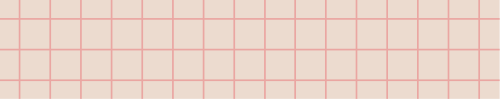 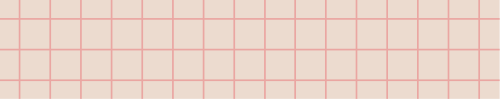 VẬN DỤNG
Gợi ý cách trả lời:
Em đồng ý với ý kiến đó. Vì trên Internet có thể xem được thông tin về thời tiết. Có thể truy cập Internet bất kì khi nào à ở khắp nơi trên thế giới. 
Do đó, ta có thể iết được ở bất kì đâu trên Trái Đất, trời có mưa hay không.
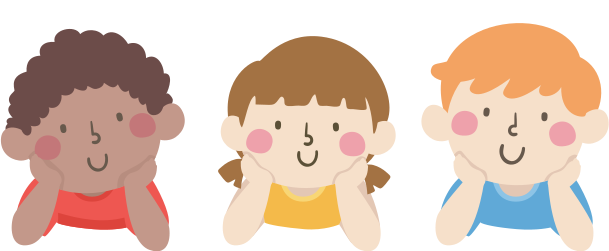 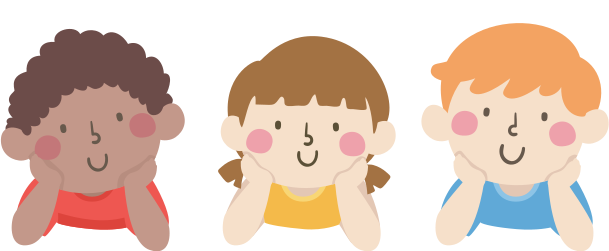 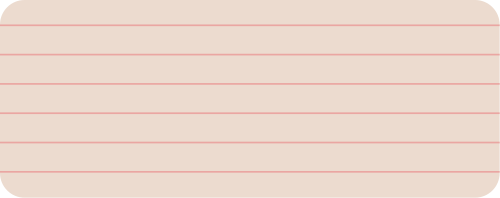 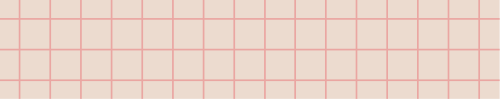 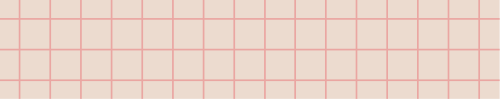 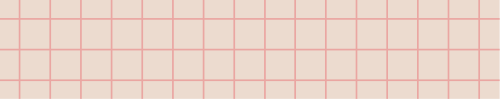 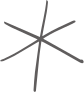 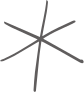 HƯỚNG DẪN VỀ NHÀ
Ôn tập lại nội dung bài học ngày hôm nay
Soạn bài, Bài 2. Nhận biết những thông tin trên internet không phù hợp với em
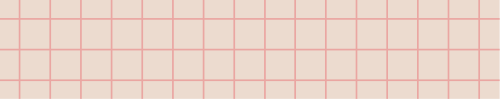 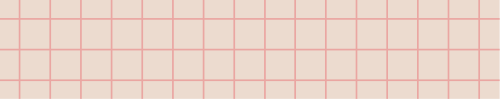 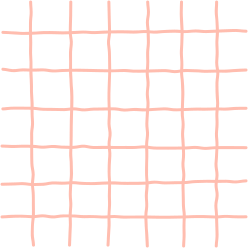 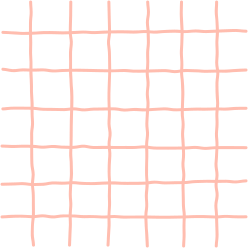 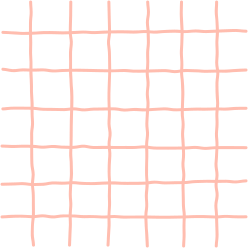 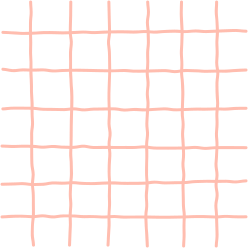 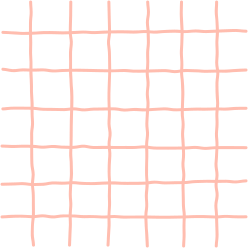 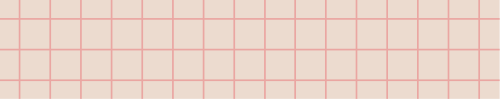 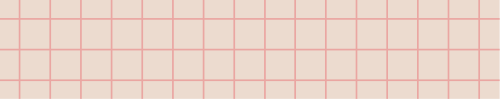 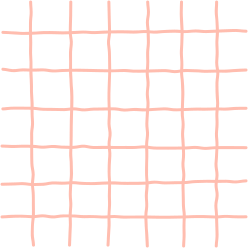 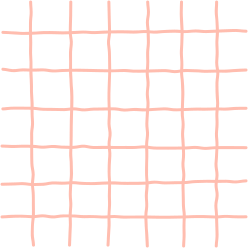 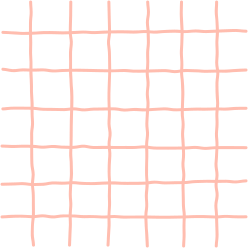 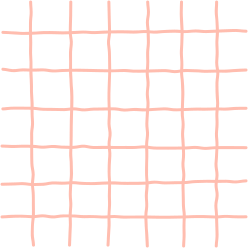 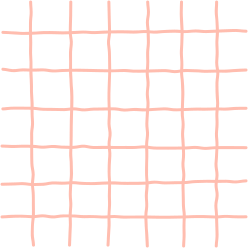 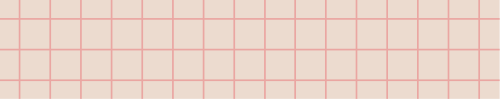 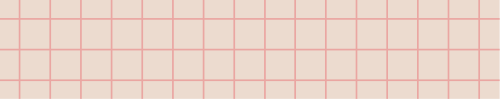 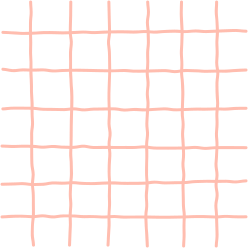 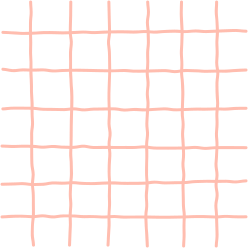 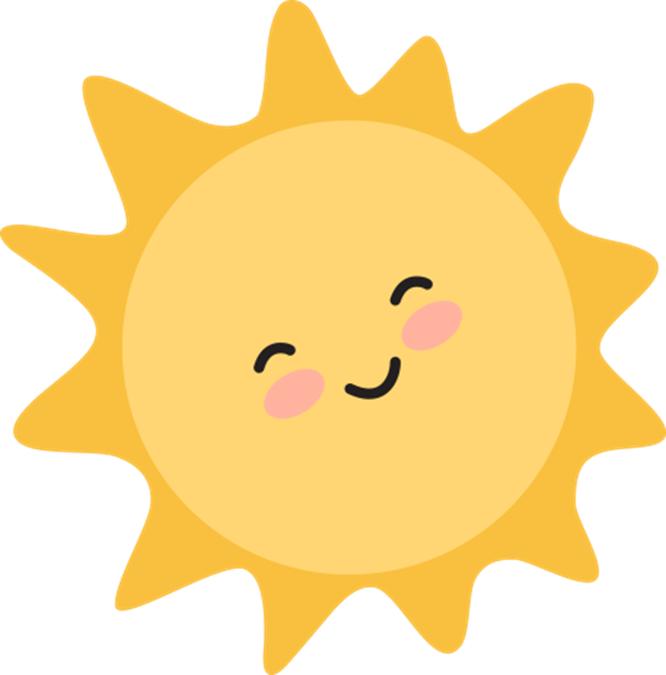 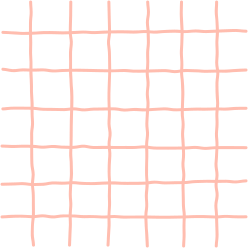 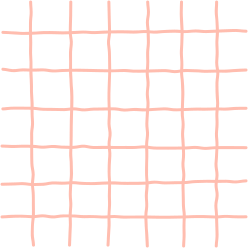 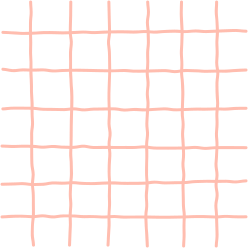 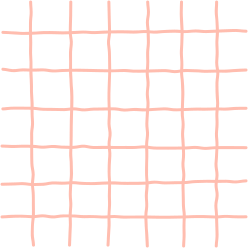 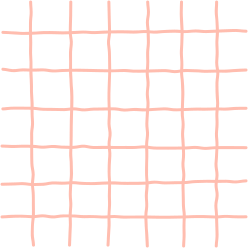 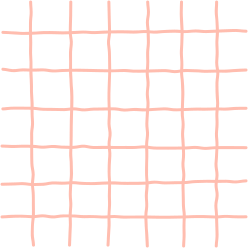 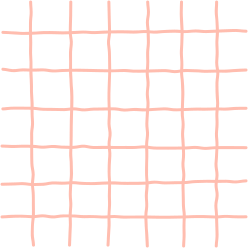 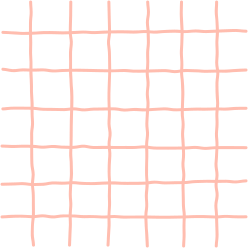 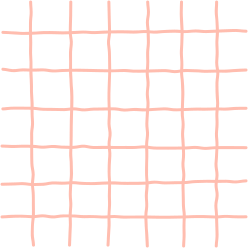 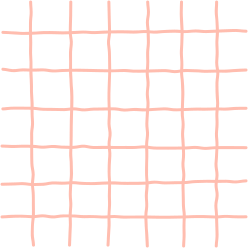 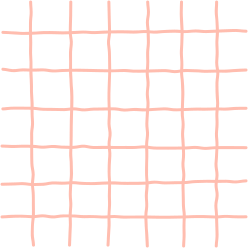 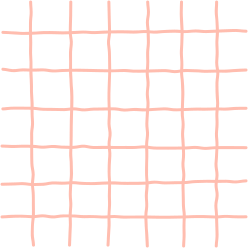 CẢM ƠN CÁC EM ĐÃ CHÚ Ý LẮNG NGHE BÀI GIẢNG!
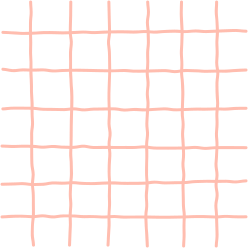 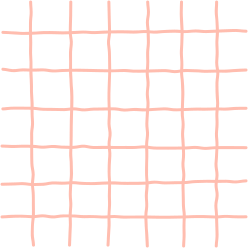 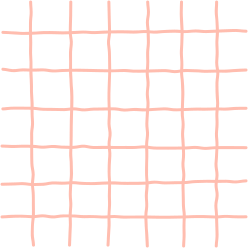 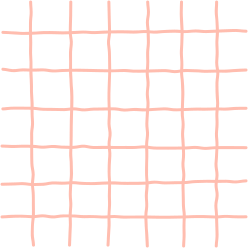 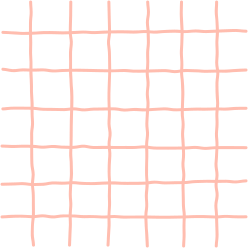 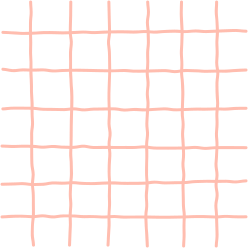 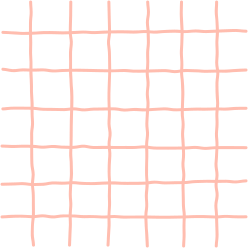 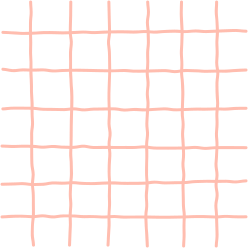 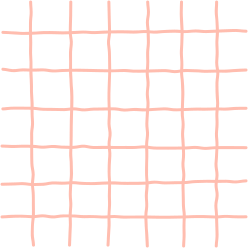 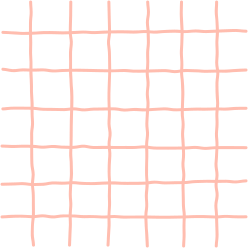 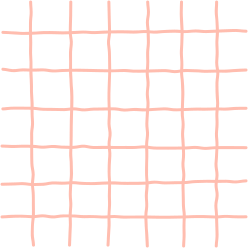 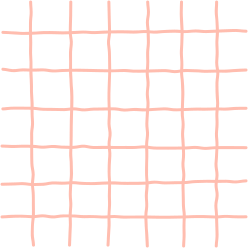 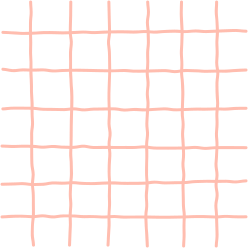 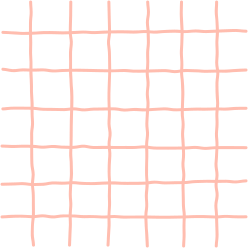 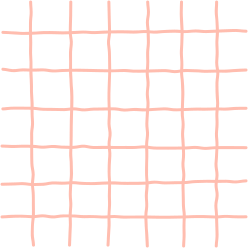 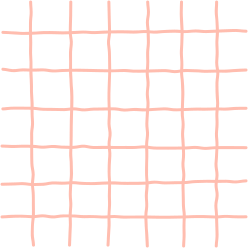 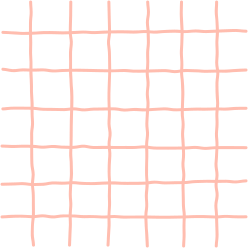 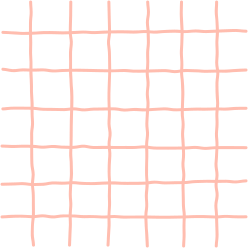 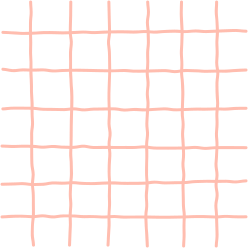 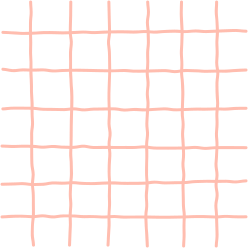 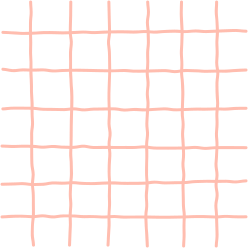 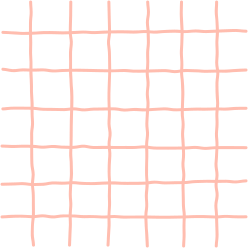 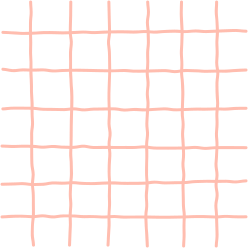 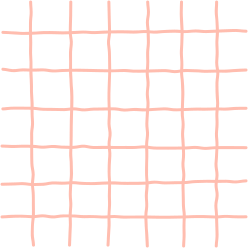 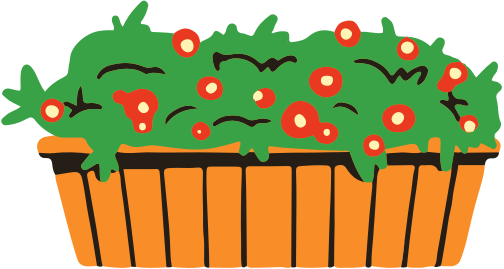 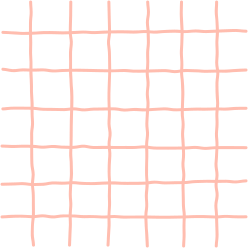 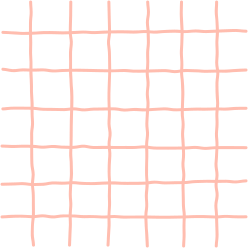 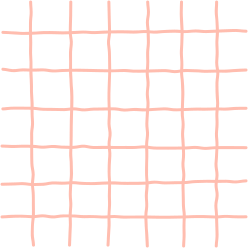 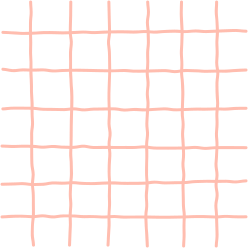 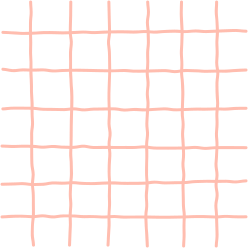 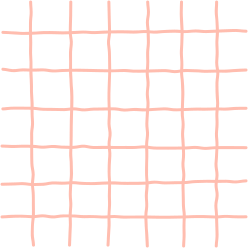 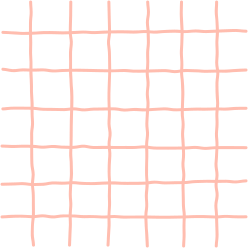 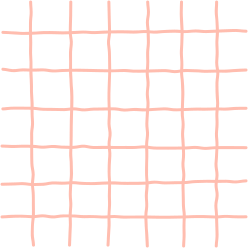 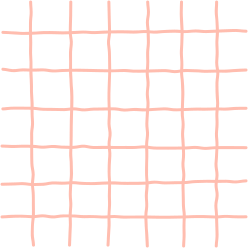 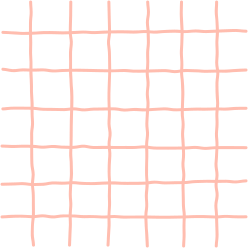 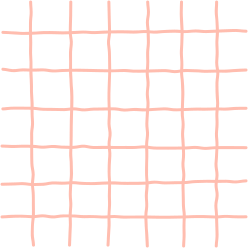 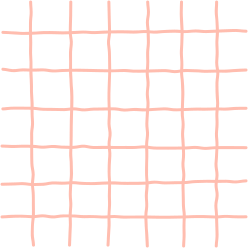 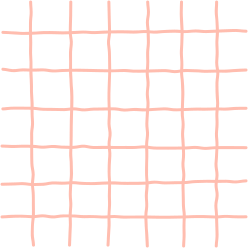 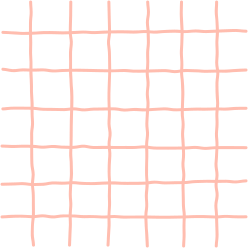 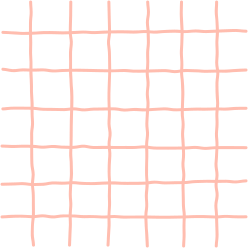 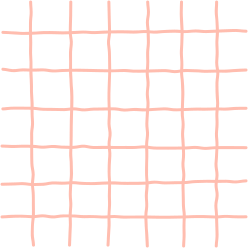 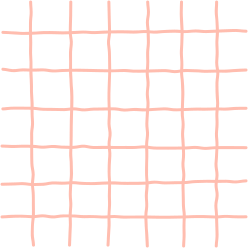 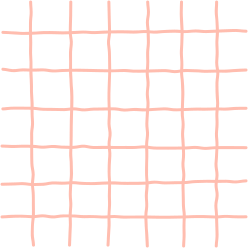 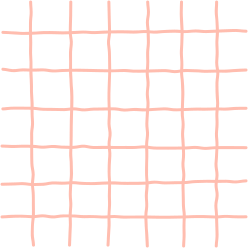 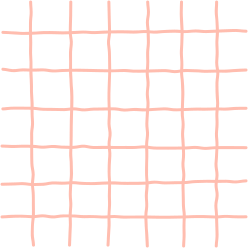 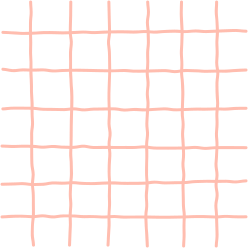 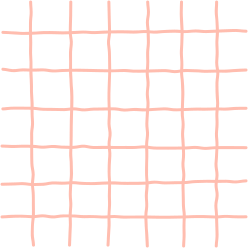 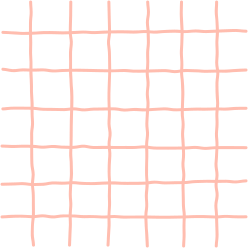 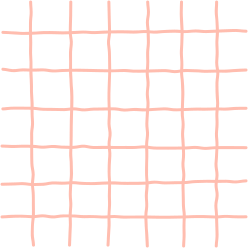 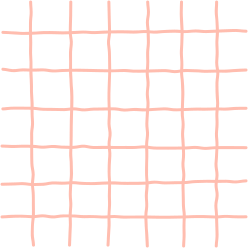 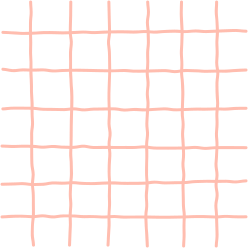 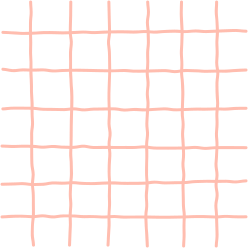 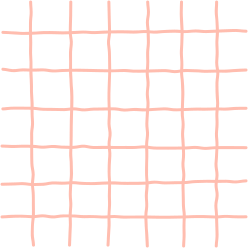 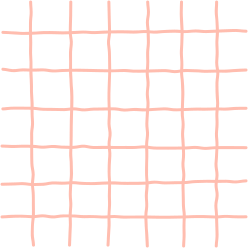 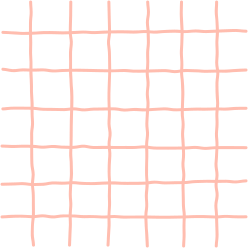 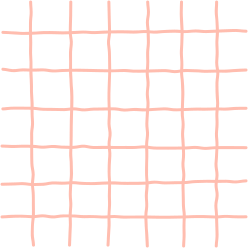 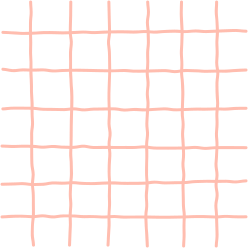 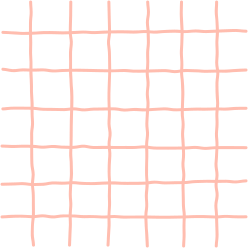 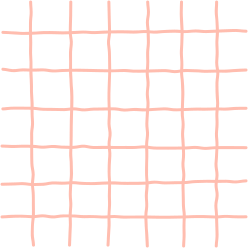 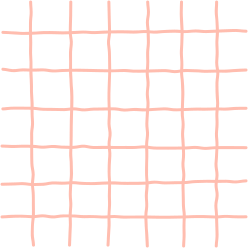 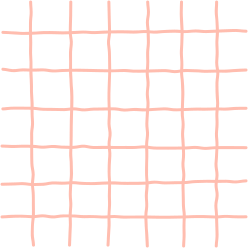